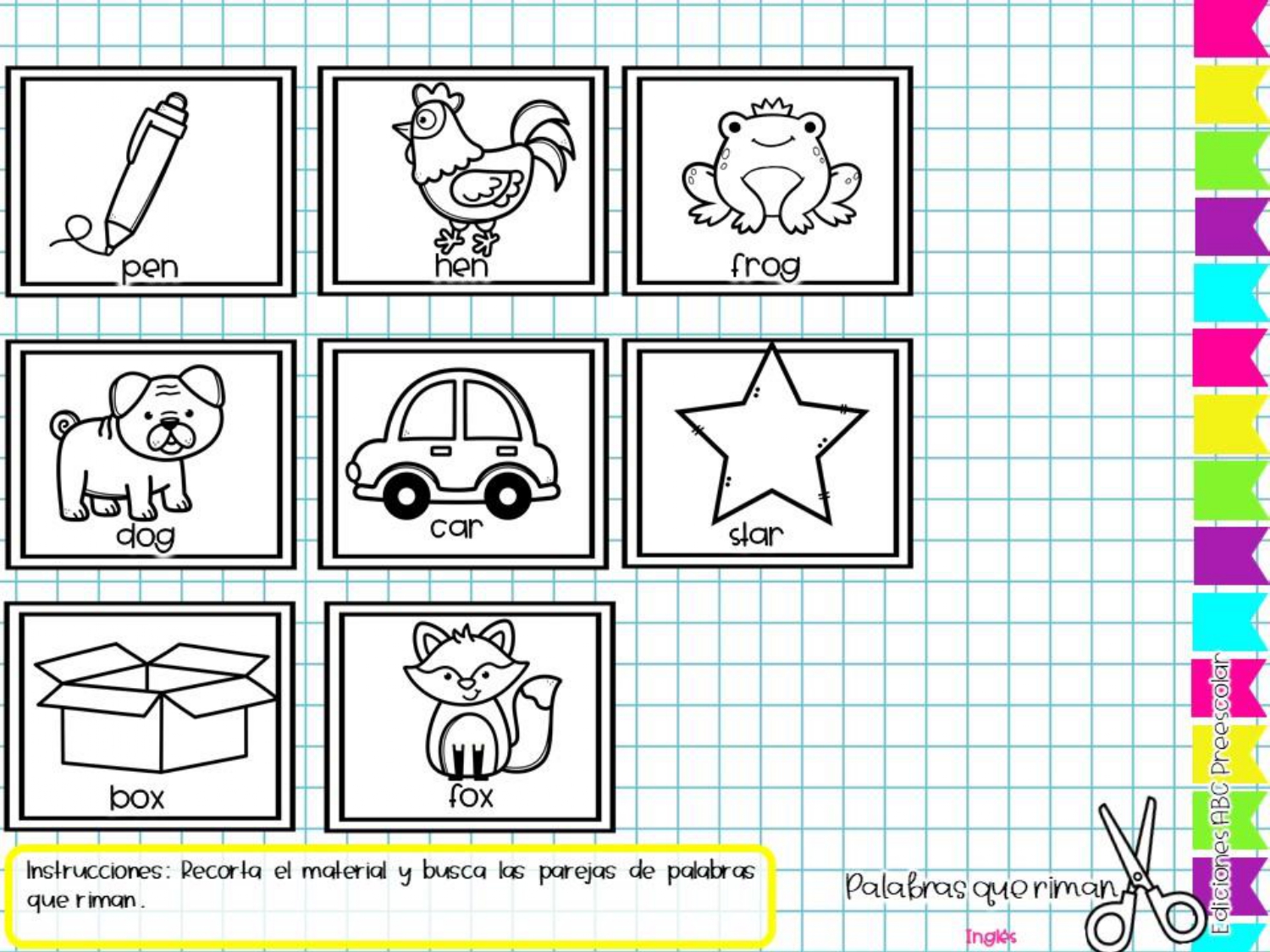 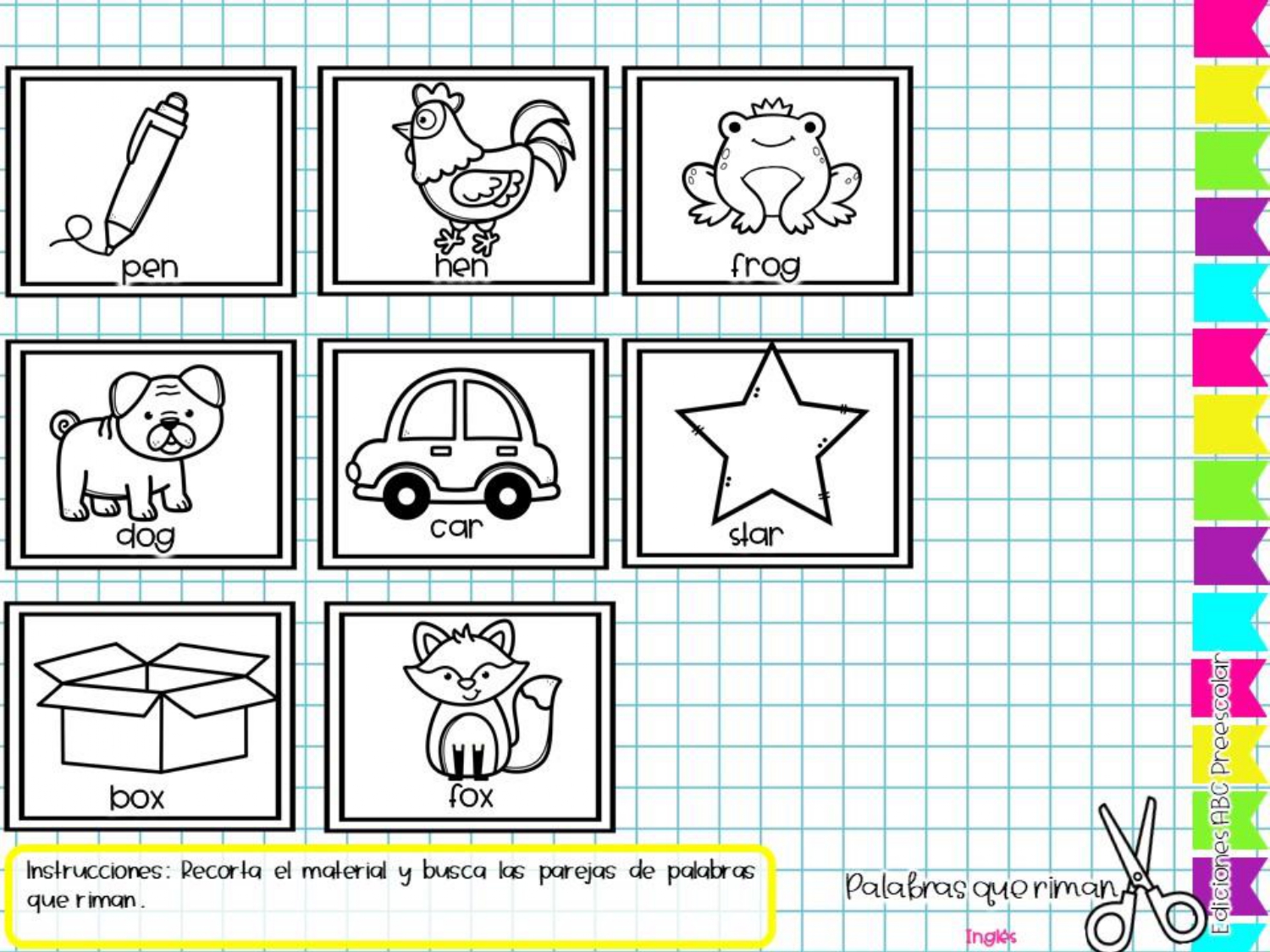 EVIDENCIAS DE HABILIDADES BÁSICASJARDÍN DE NIÑOS “ÁLVARO OBREGÓN”
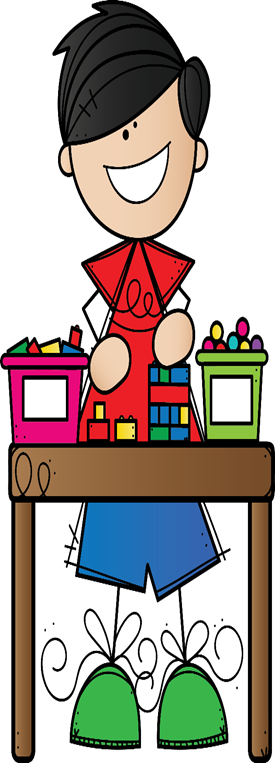 CLAVE: 10DJN0073-F
VELARDEÑA, DGO.
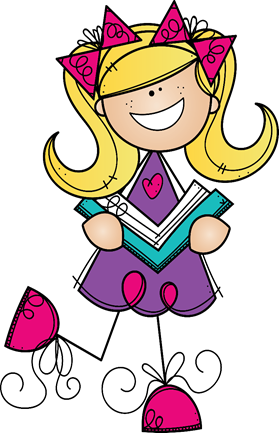 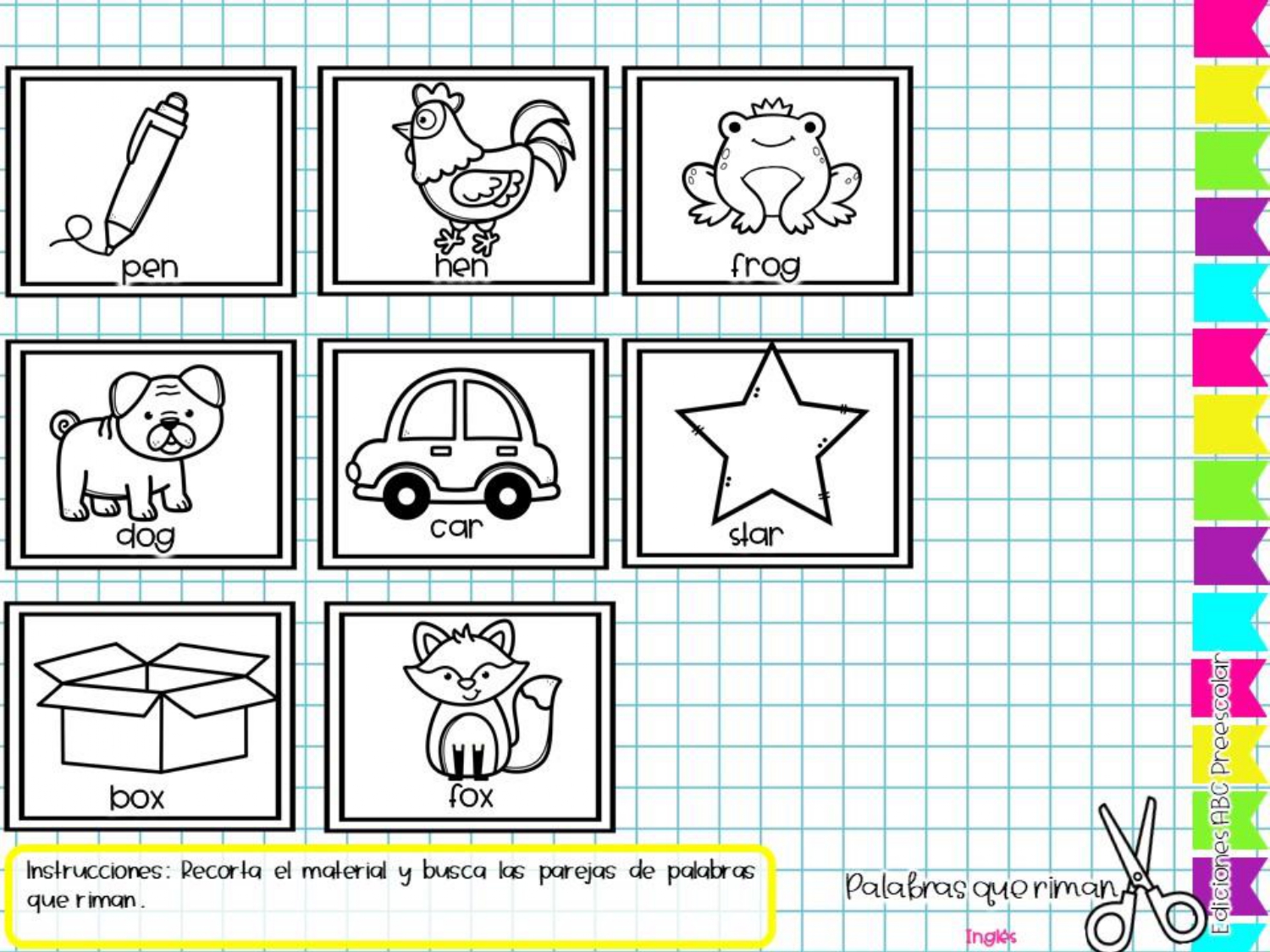 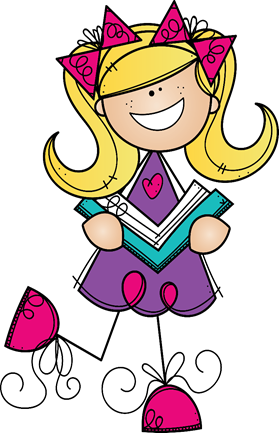 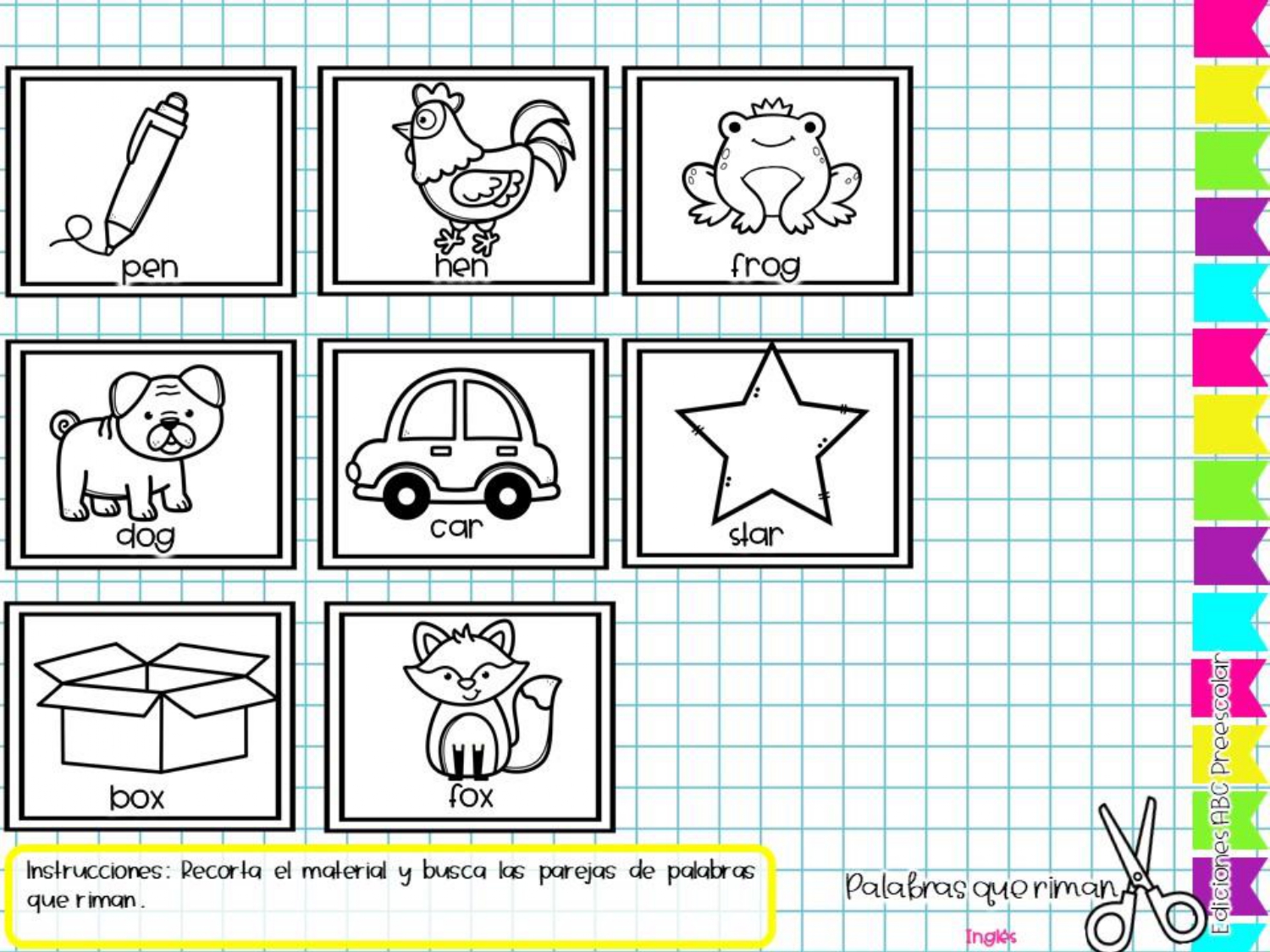 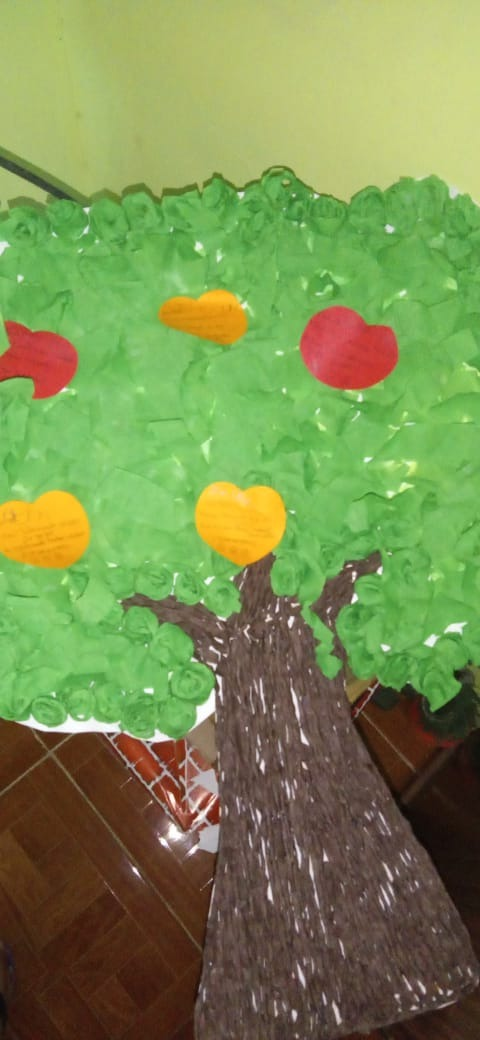 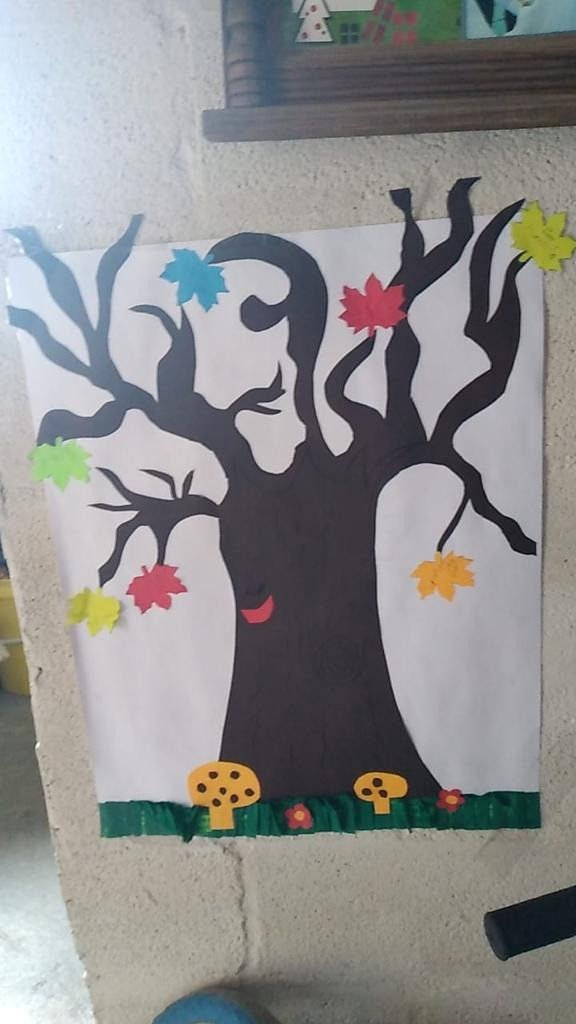 LECTURA
El árbol lector.
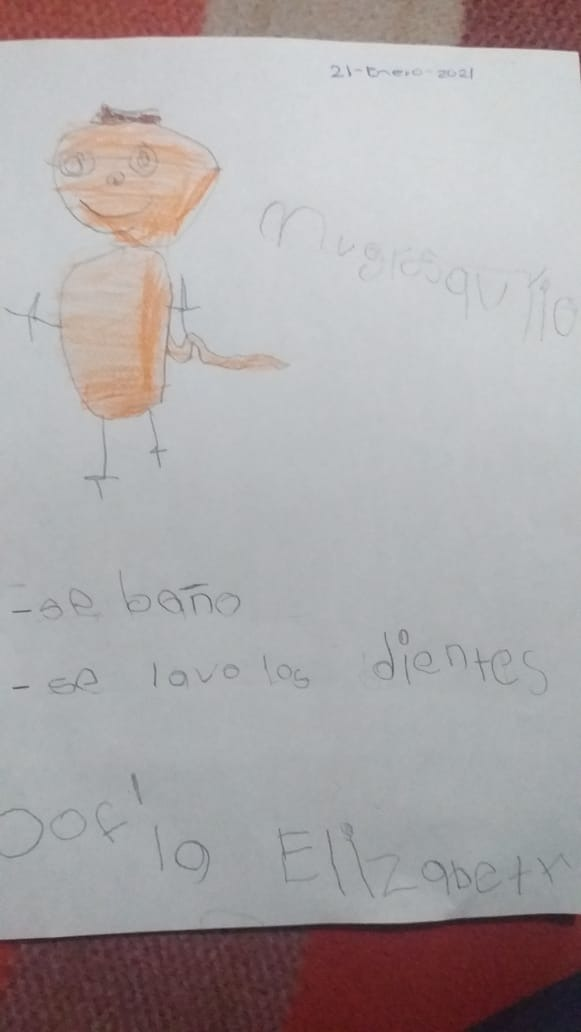 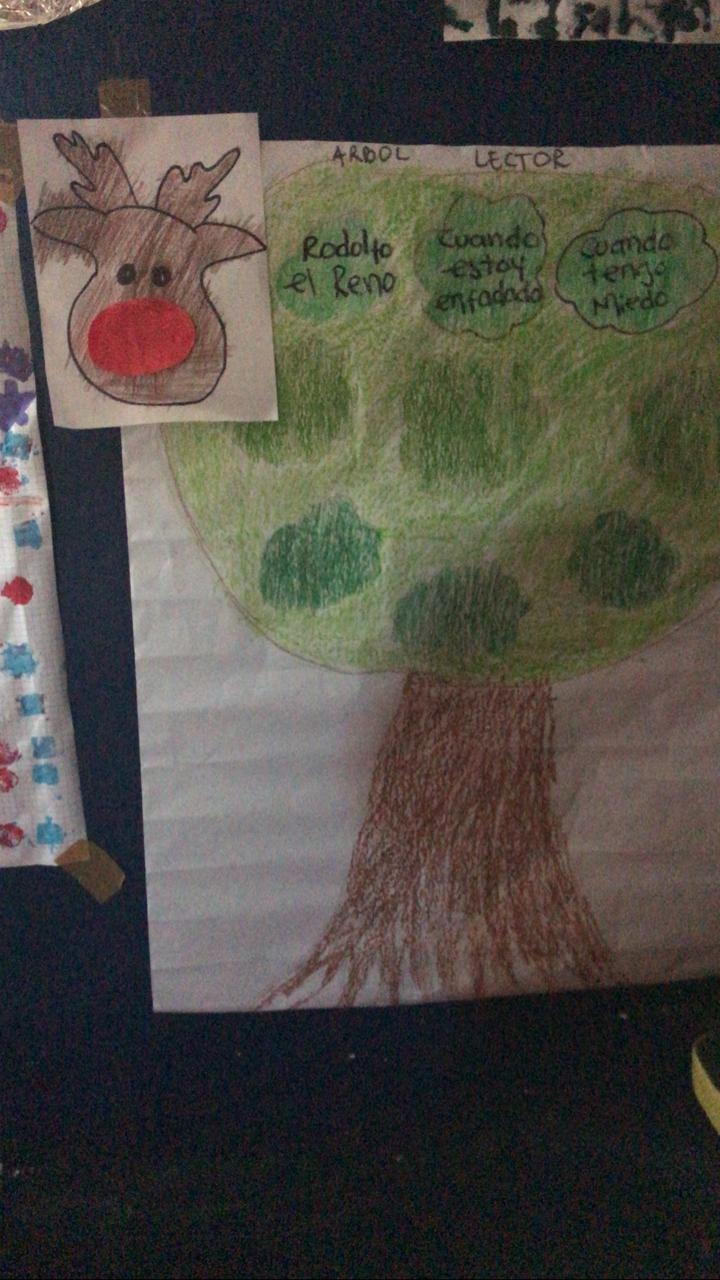 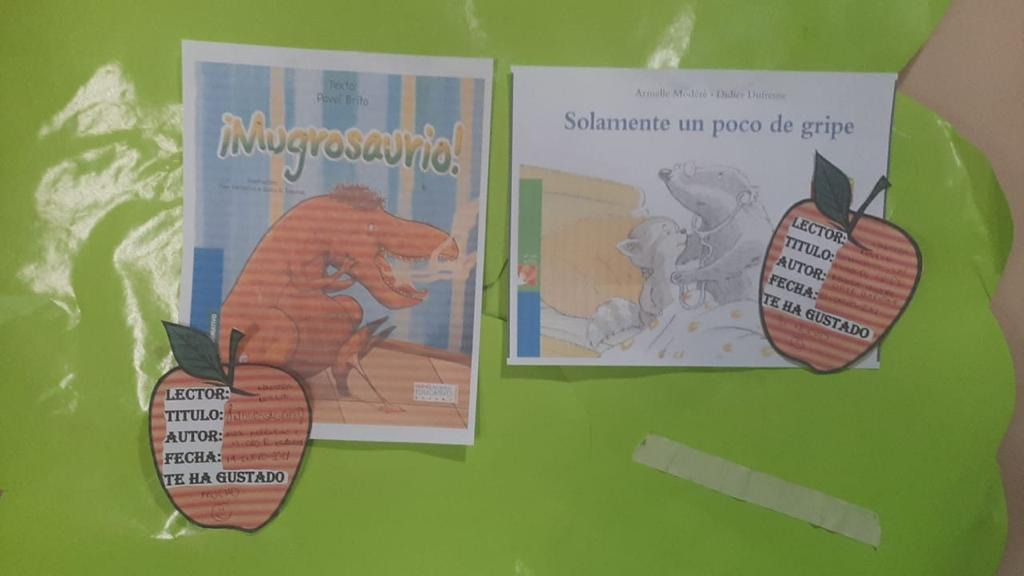 La actividad del árbol se esta trabajando los días jueves, con la finalidad de que los alumnos tengan su primer acercamiento a la lectura, la comprensión lectora y el registro de información.
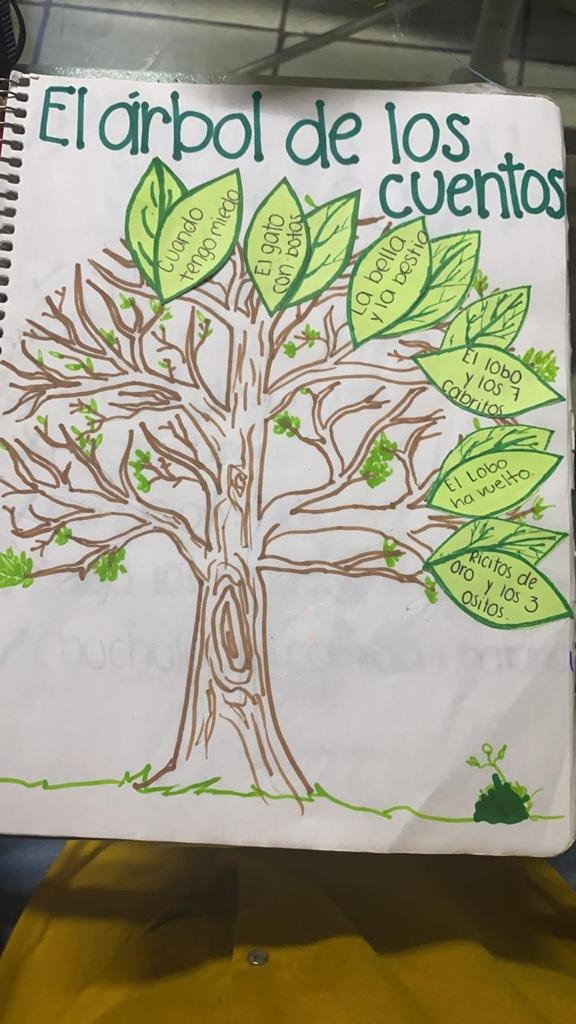 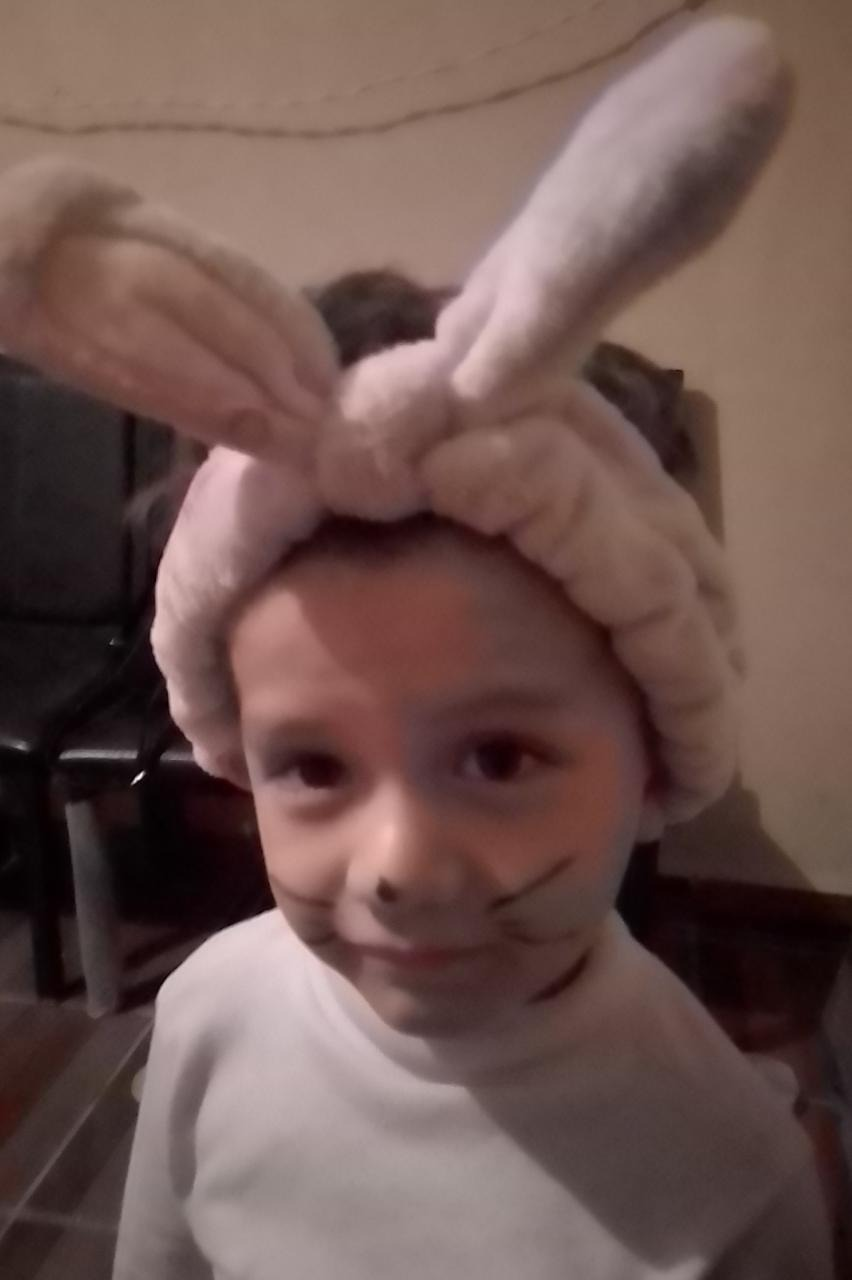 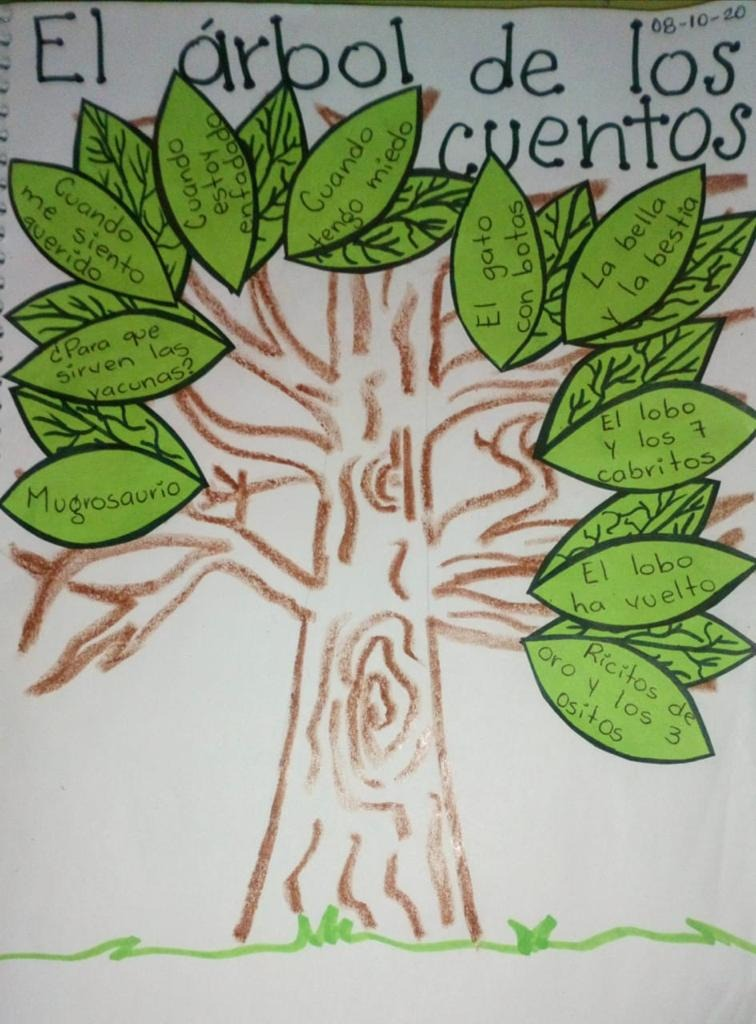 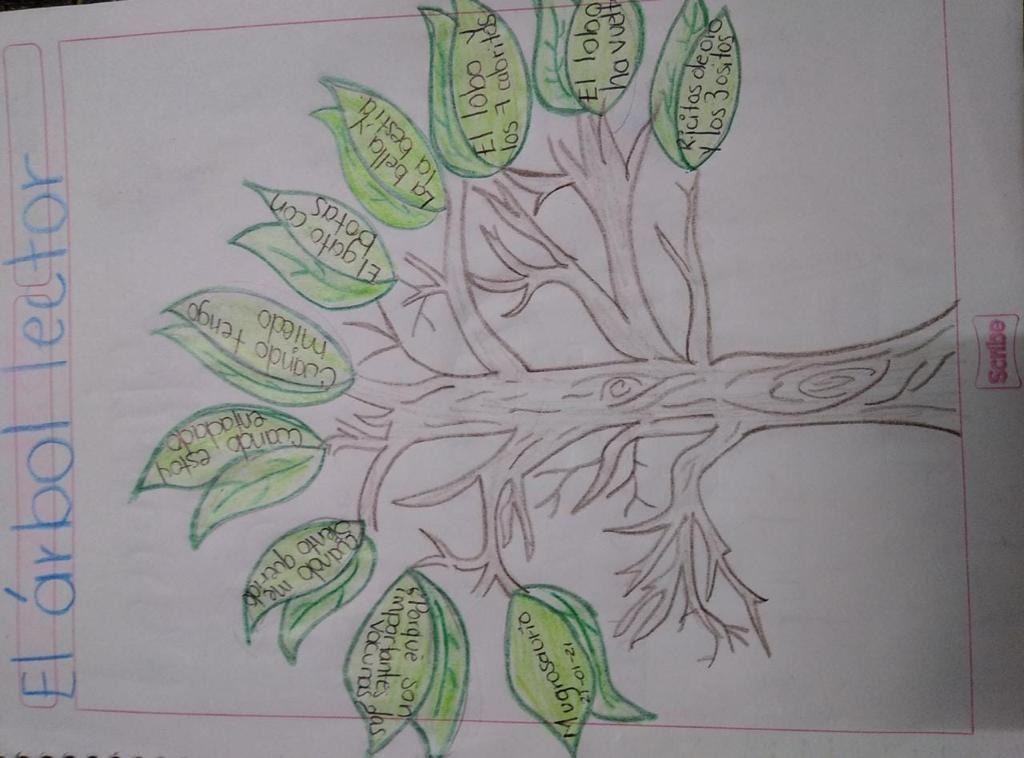 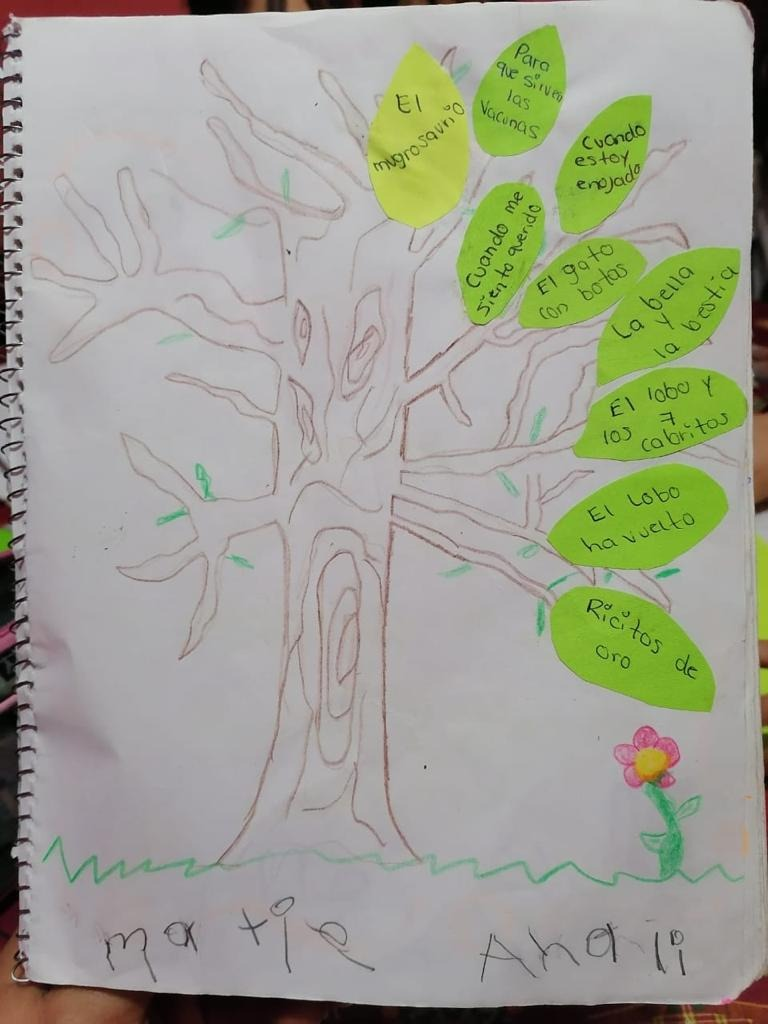 Reflexión sobre emociones en los cuentos, como se pueden mejorar para llevar a los alumnos a un autocontrol, en el caso de esta alumna decía cuando había sentido celos y lo que debía de cambiar.
Dramatización de un cuento.
ESCRITURA
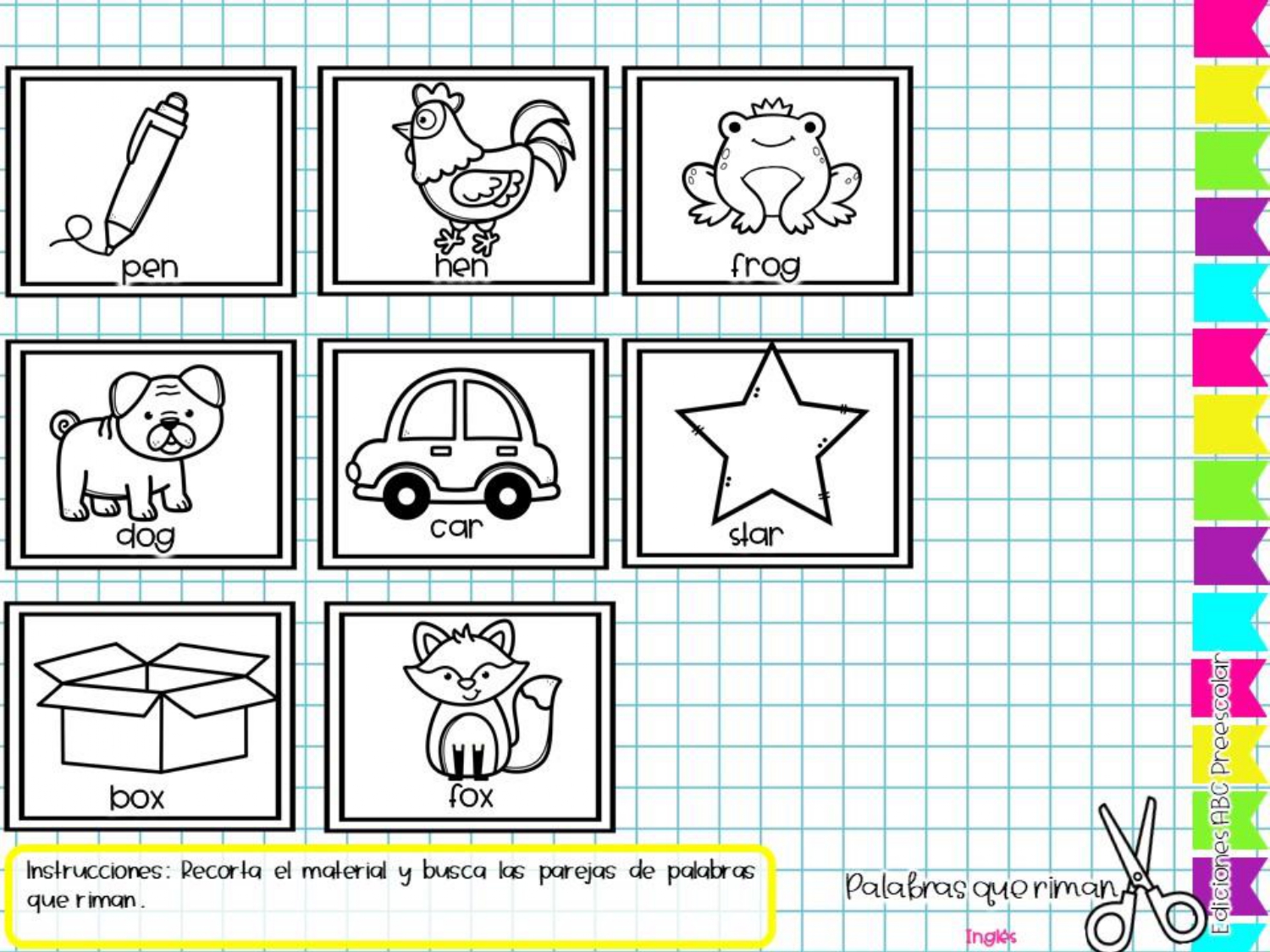 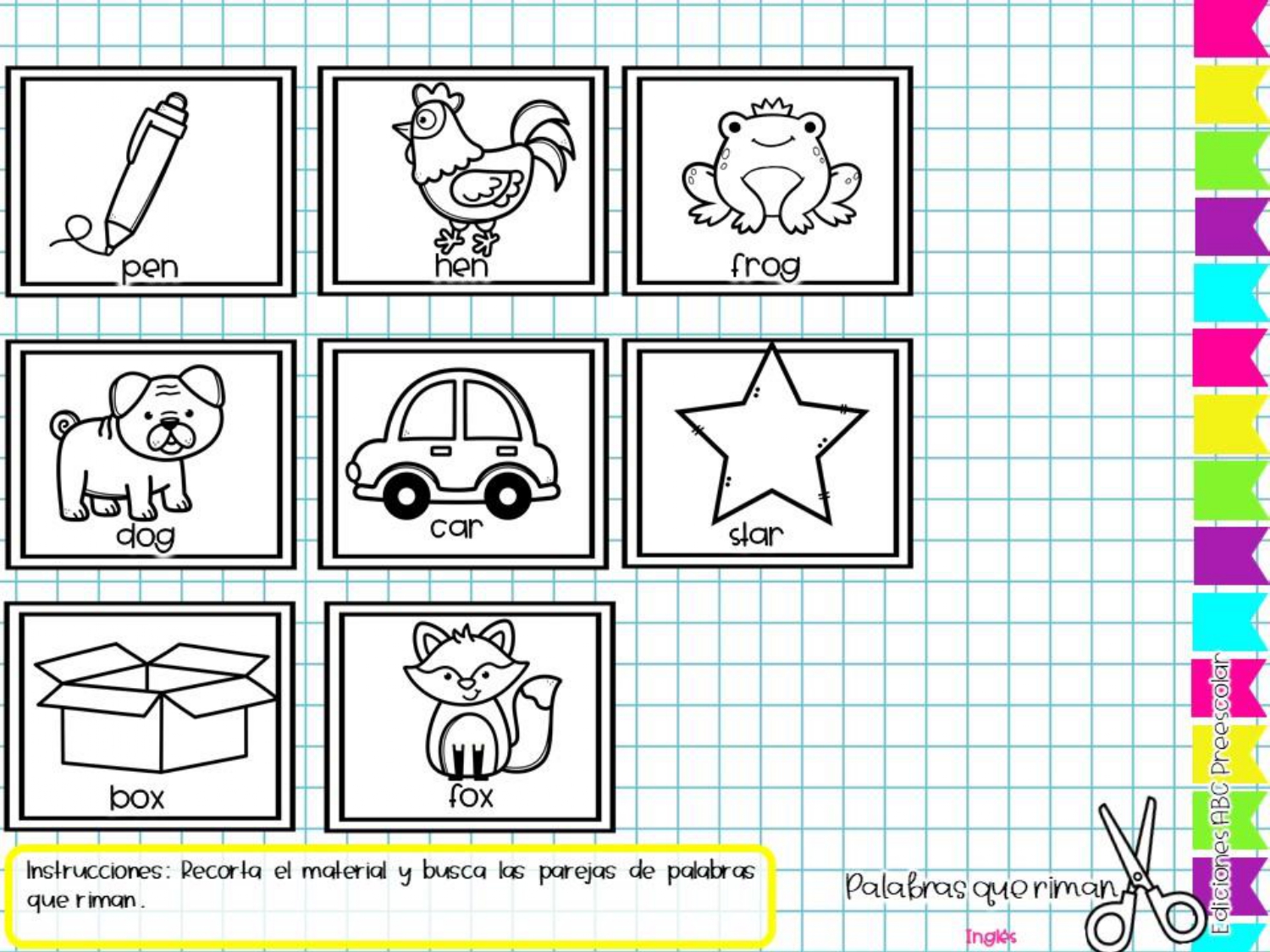 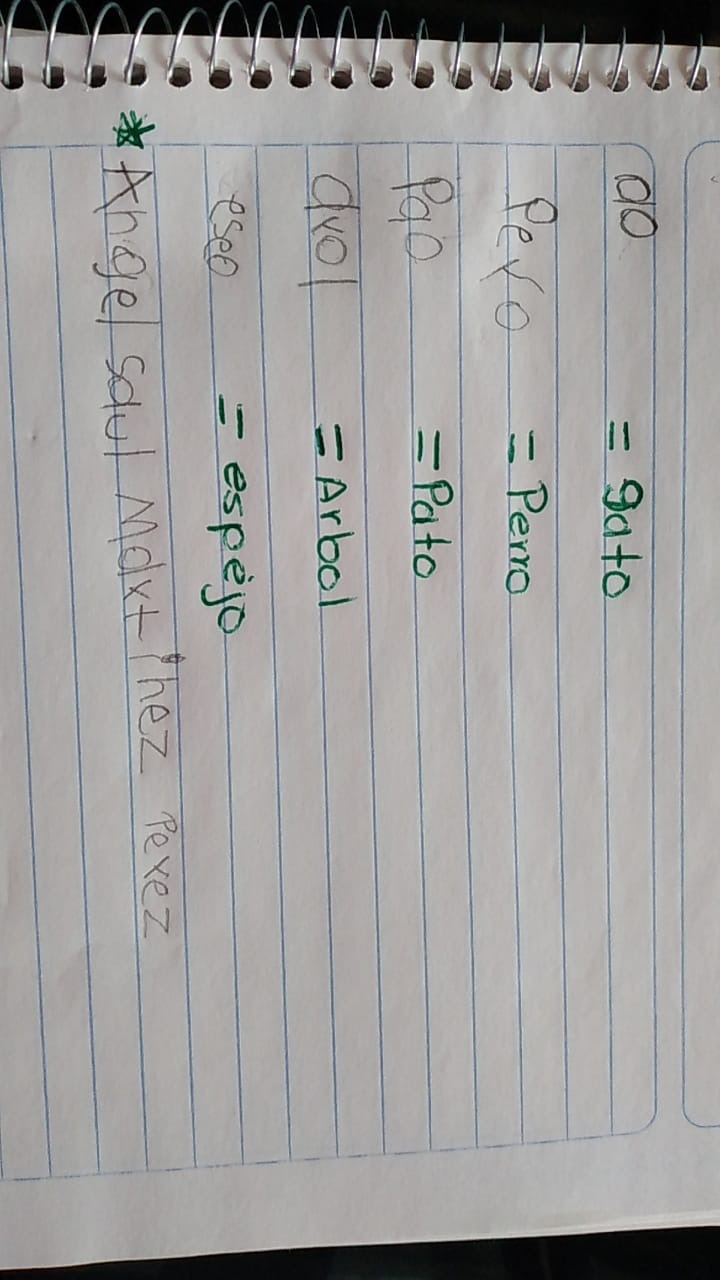 CUADERNO ALFABETIZADOR (DICTADO)
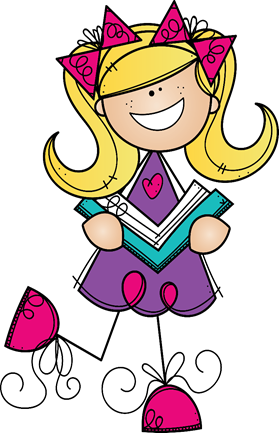 Alumno de tercer año, se encuentra en el nivel de escritura silábico-alfabético.
ESCRITURA
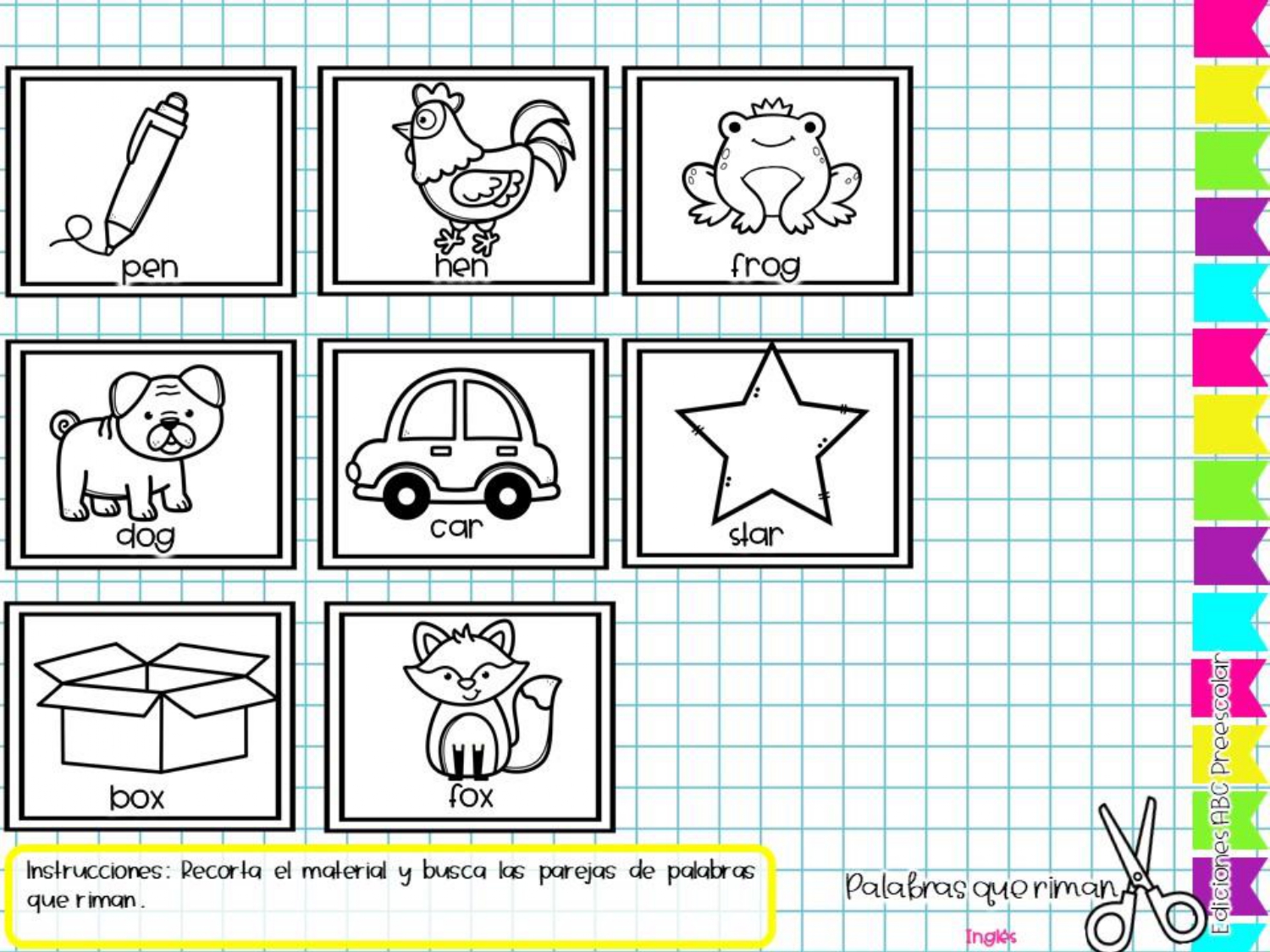 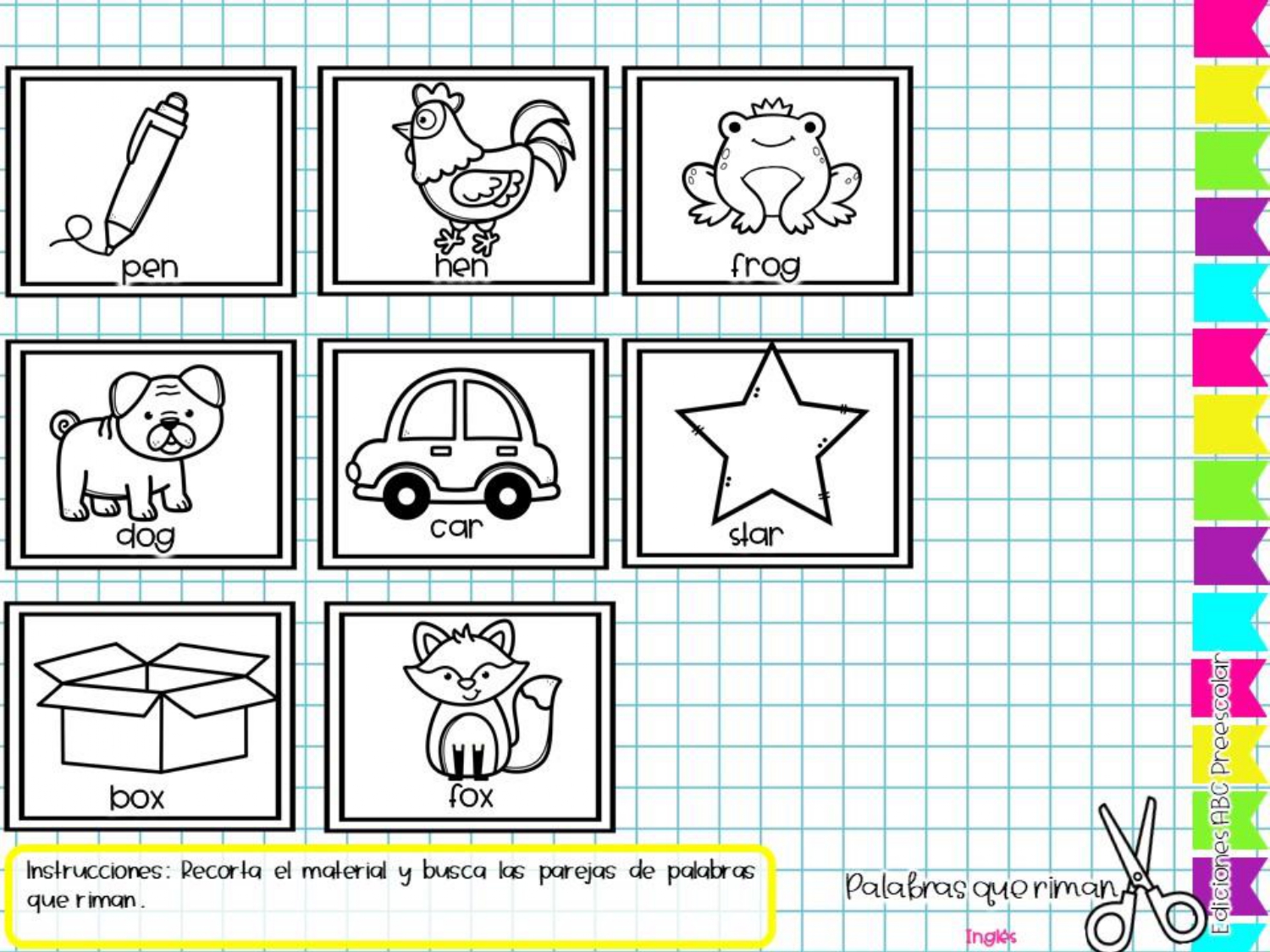 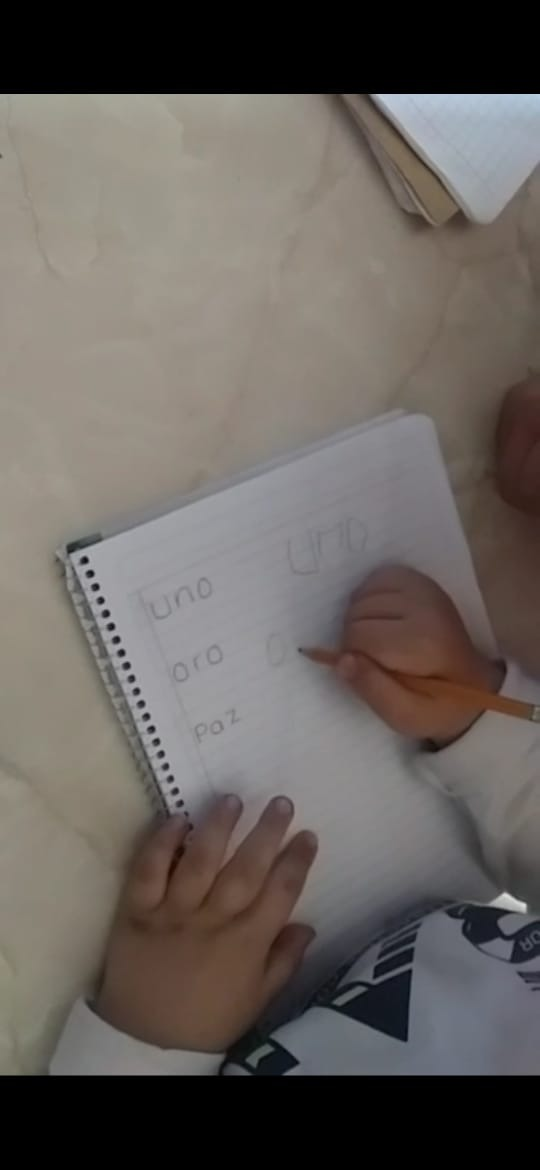 CUADERNO ALFABETIZADOR (DICTADO)
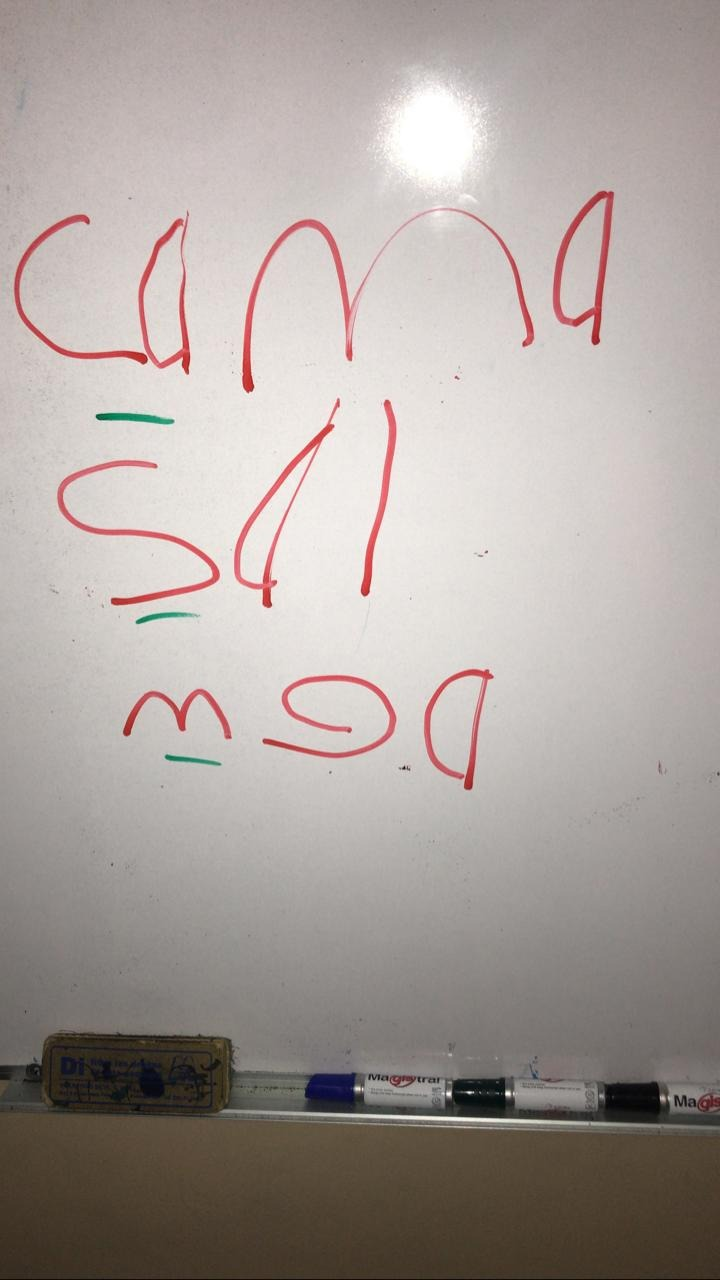 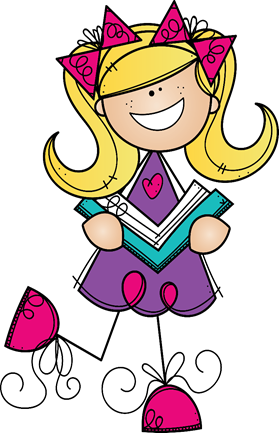 Alumno de tercer año, se encuentra en el nivel silábico
Alumno de tercer año, se encuentra en el nivel sil+abico-alfabético.
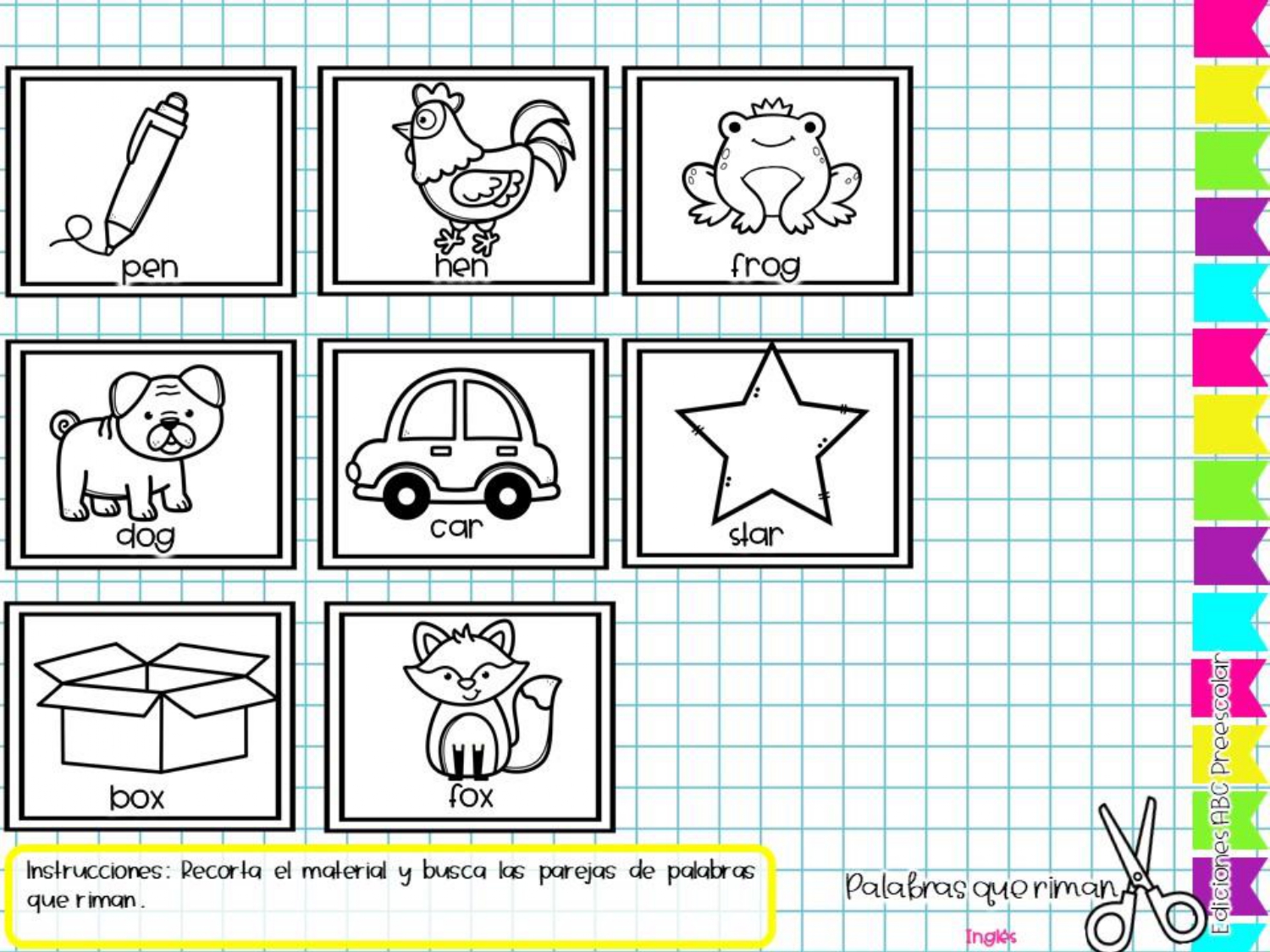 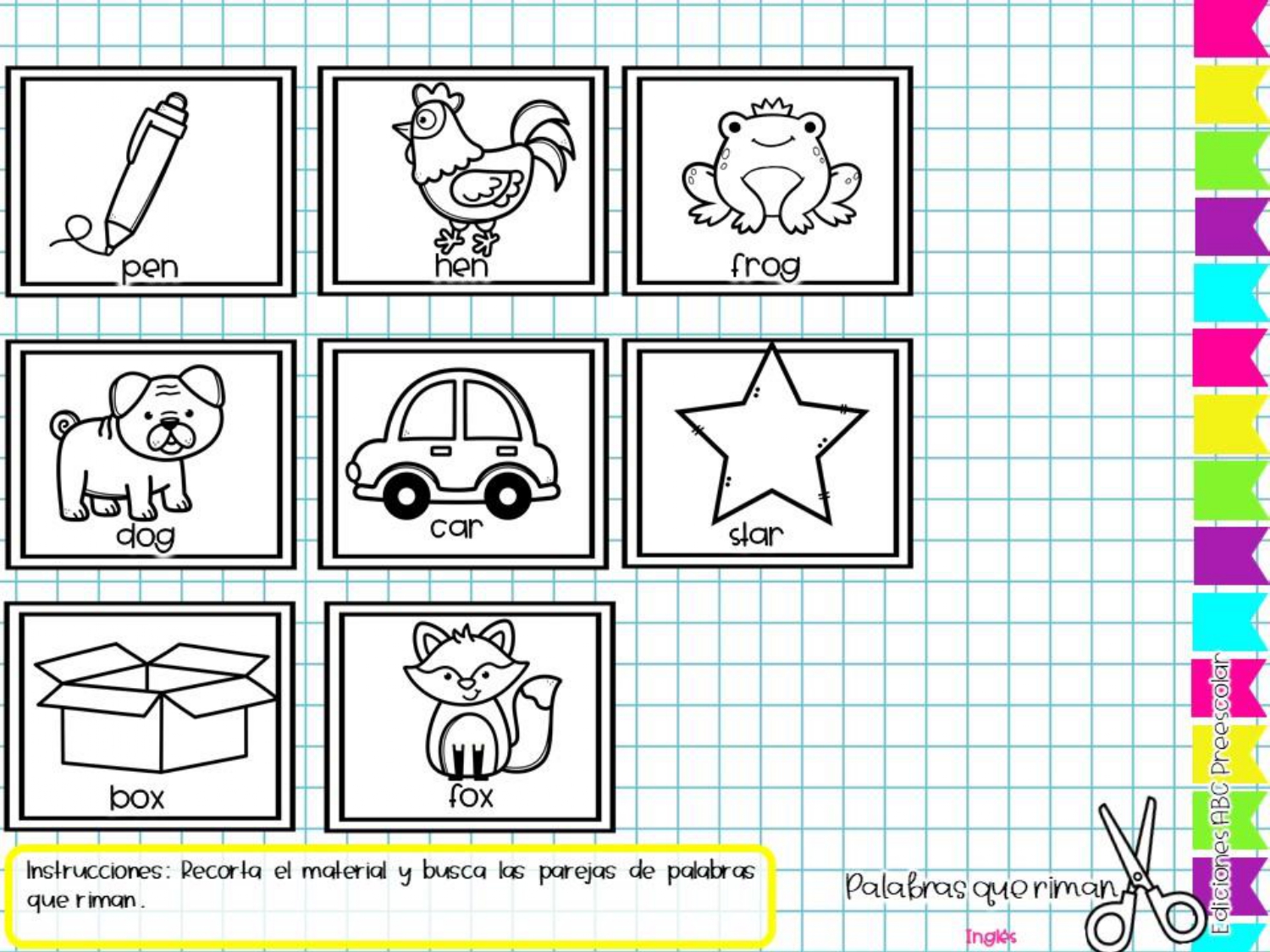 Se les pidió a los alumnos un cuaderno en donde se estará trabajando con la alfabetización en esta etapa buscando que los alumnos comprendan la importancia de la escritura, comiencen a hacer sus primeros trazos partiendo de su nombre y el de su familia.
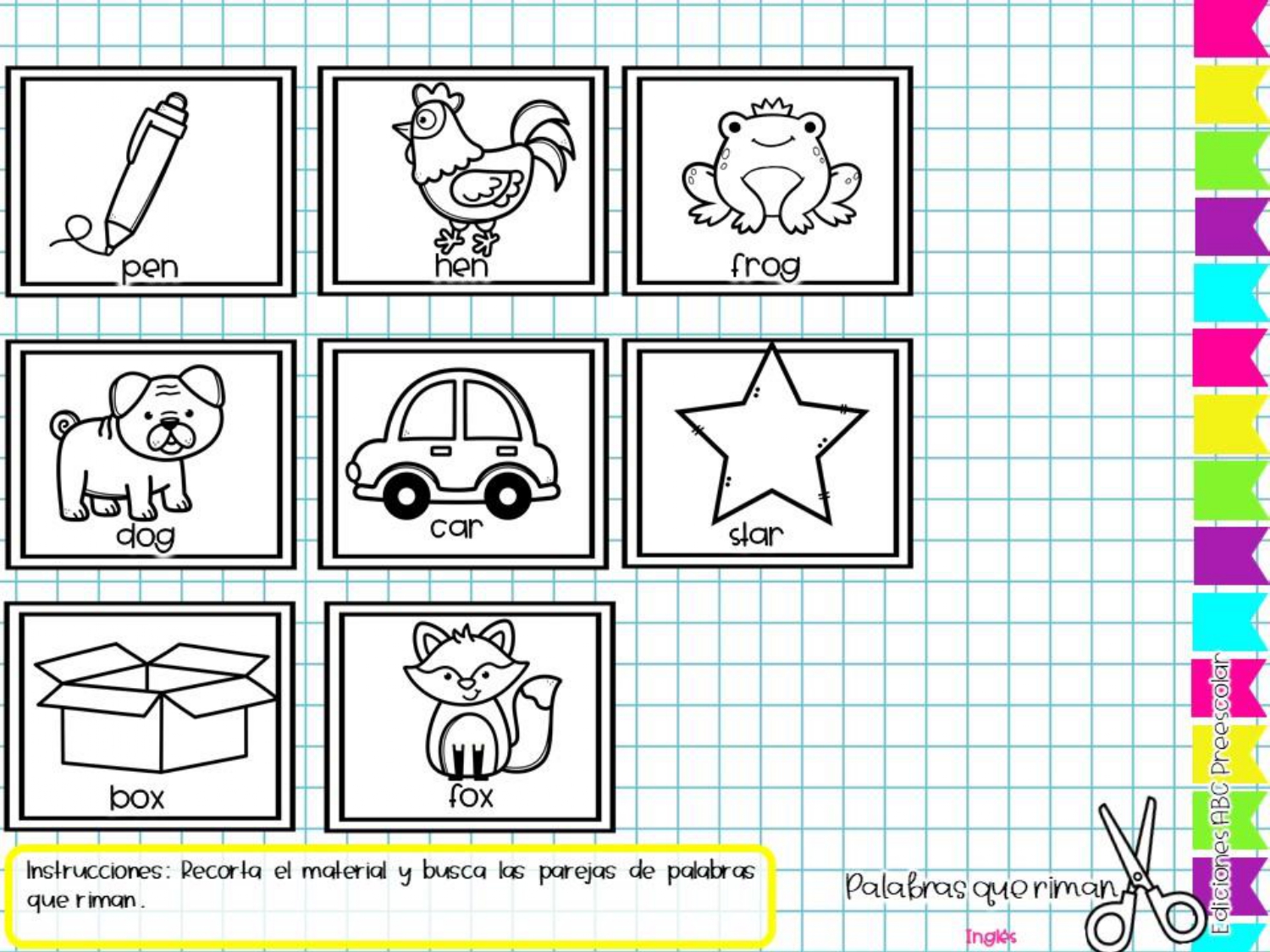 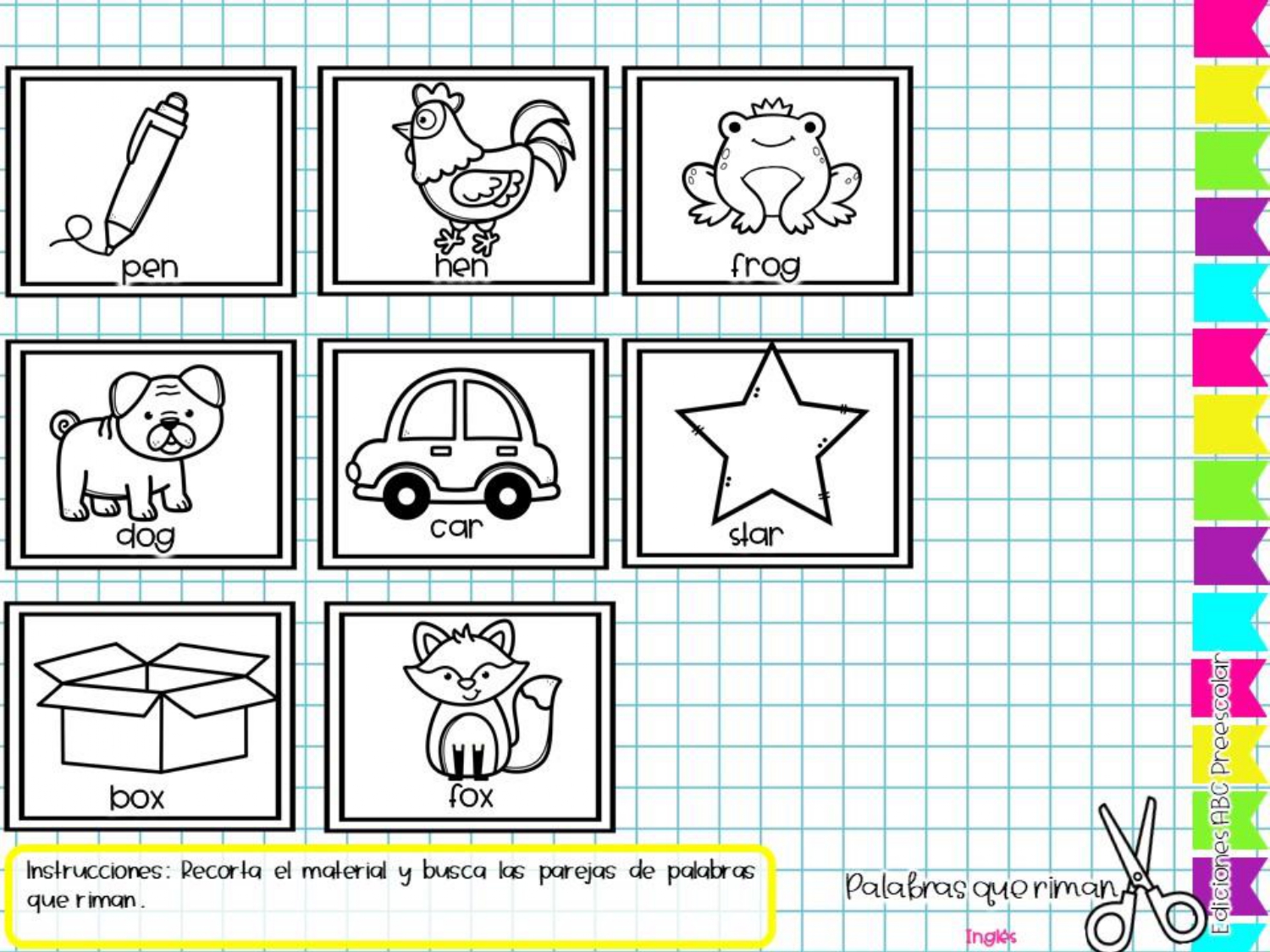 CALCULO MENTAL
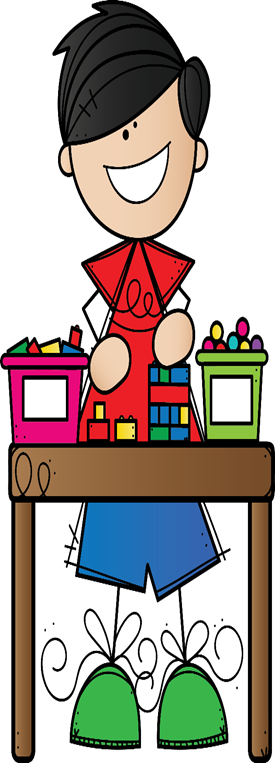 CONTEO
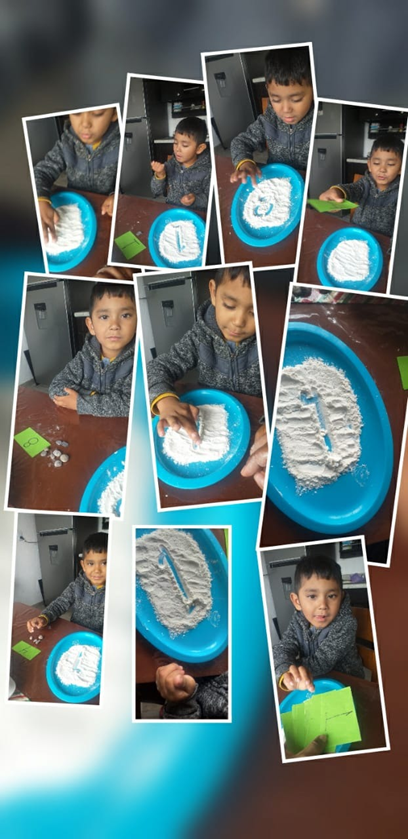 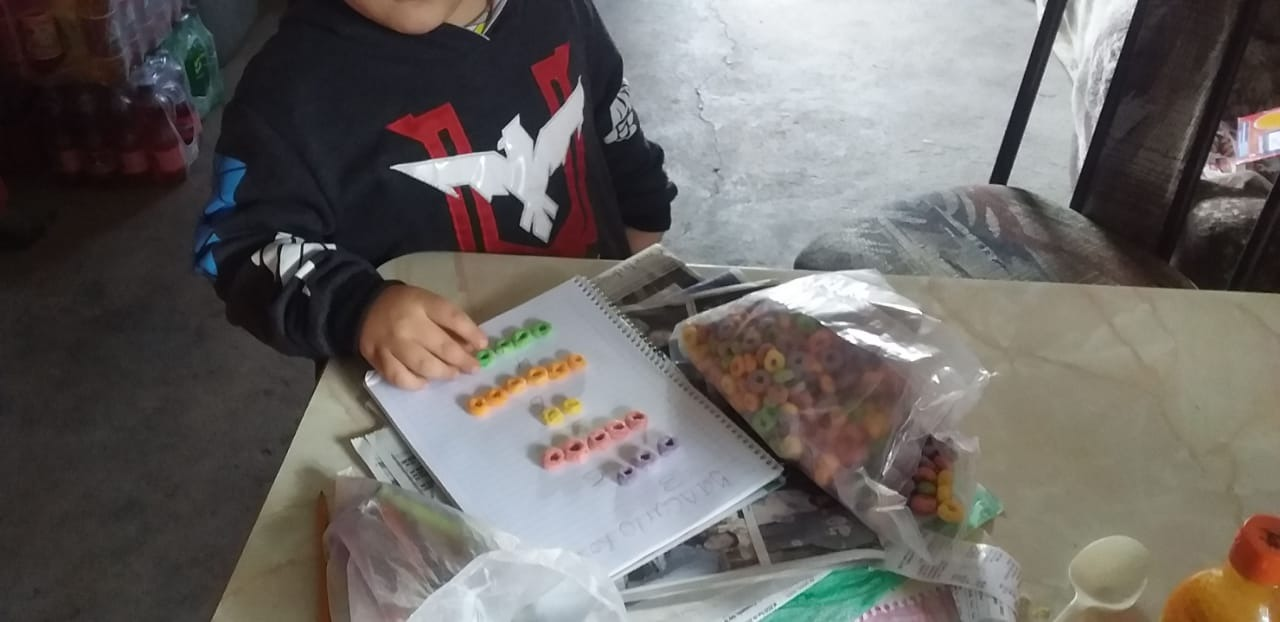 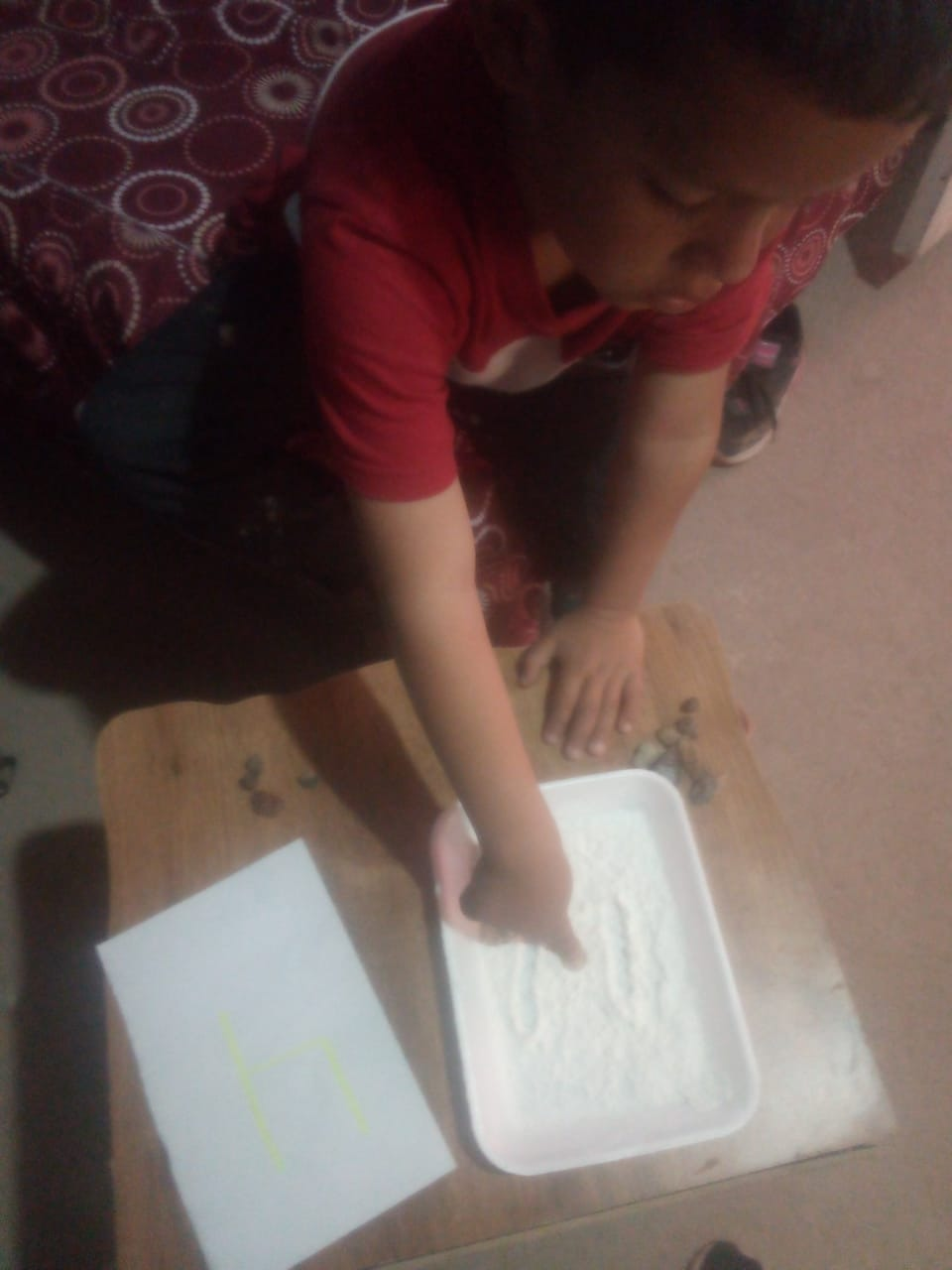 Conteo con material concreto, reforzando la correspondencia uno-uno, irrelevancia del orden y la cardinalidad.
Identificación de número, representación gráfica y conteo con material concreto.
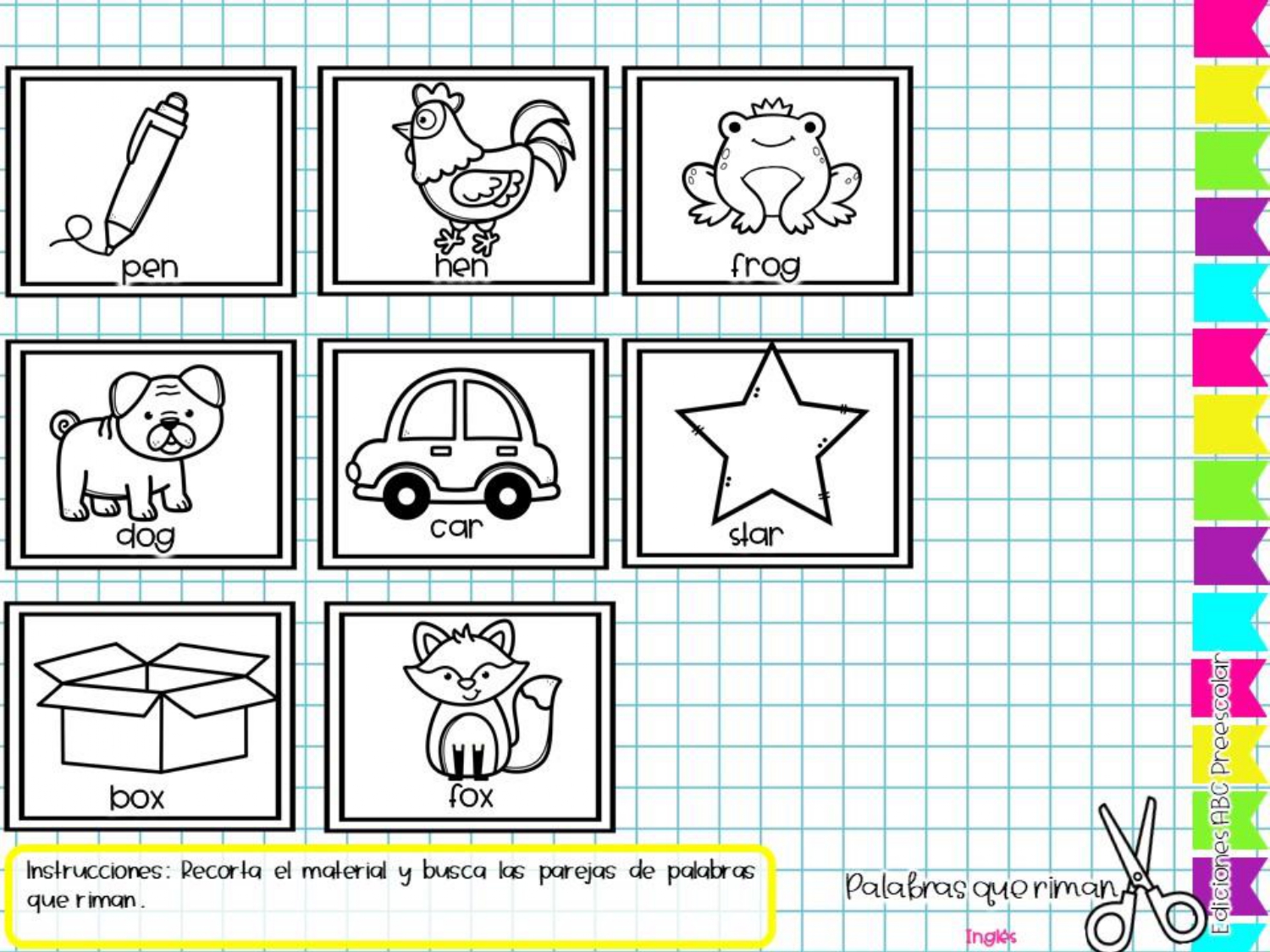 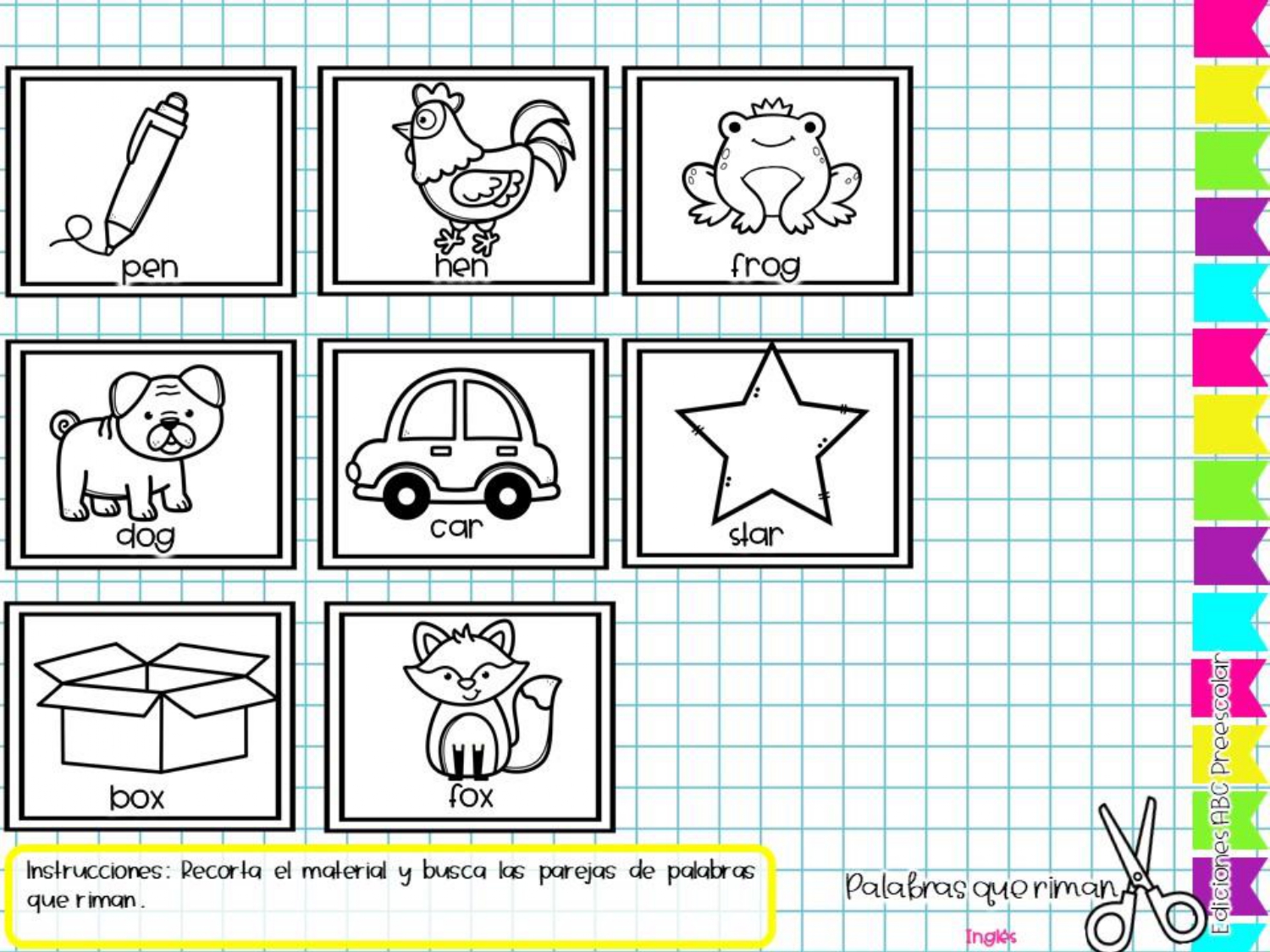 CALCULO MENTAL
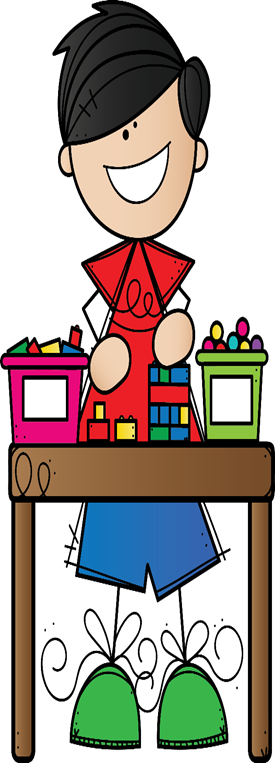 CONTEO, REGISTRO EN TABLAS.
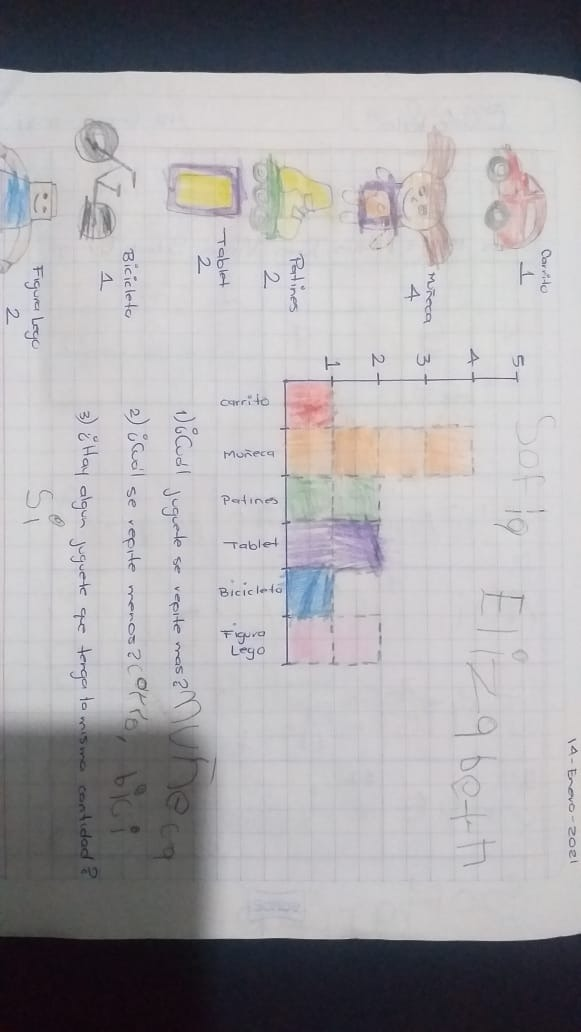 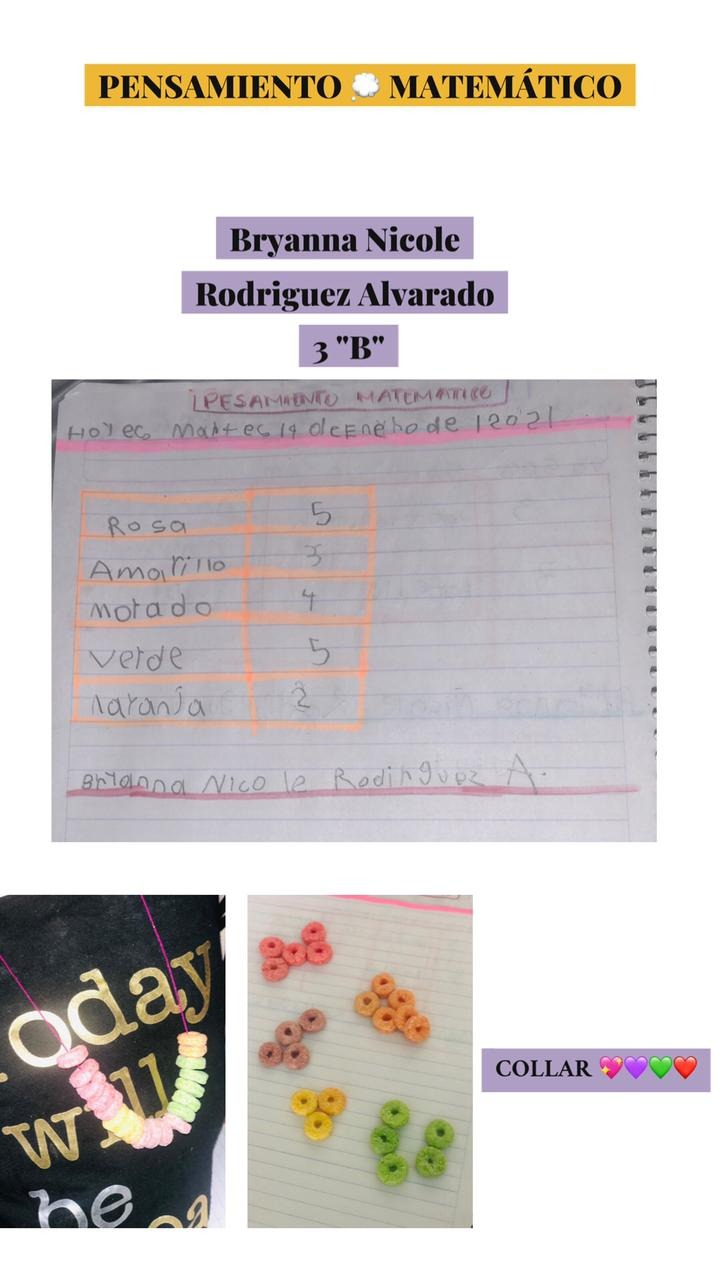 Realiza colecciones con el material de su elección e ir armando  el collar poniendo cada colección, y registrar cada colección.
Registro de información en tablas, favoreciendo la reflexión y el análisis de los resultados.
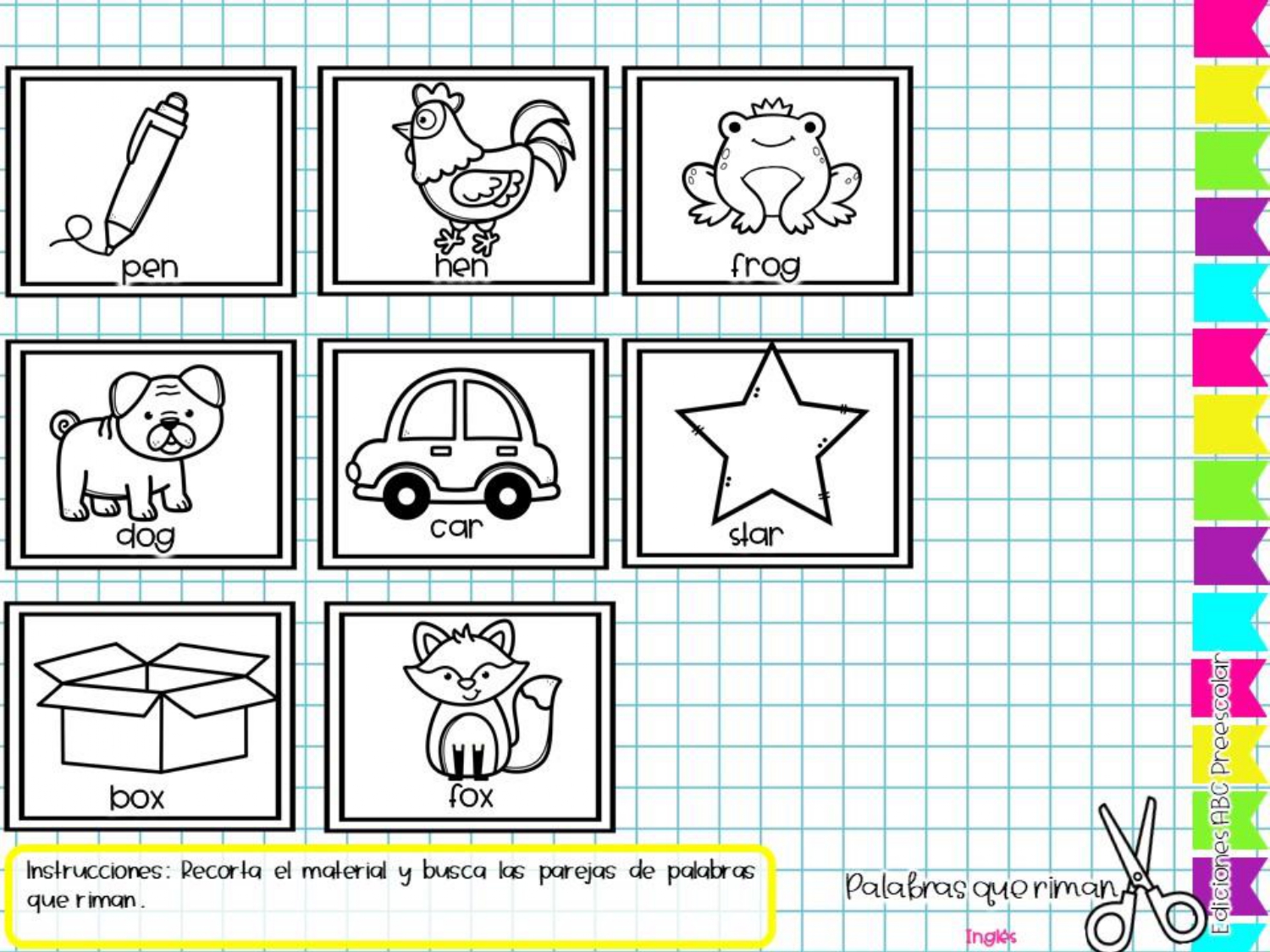 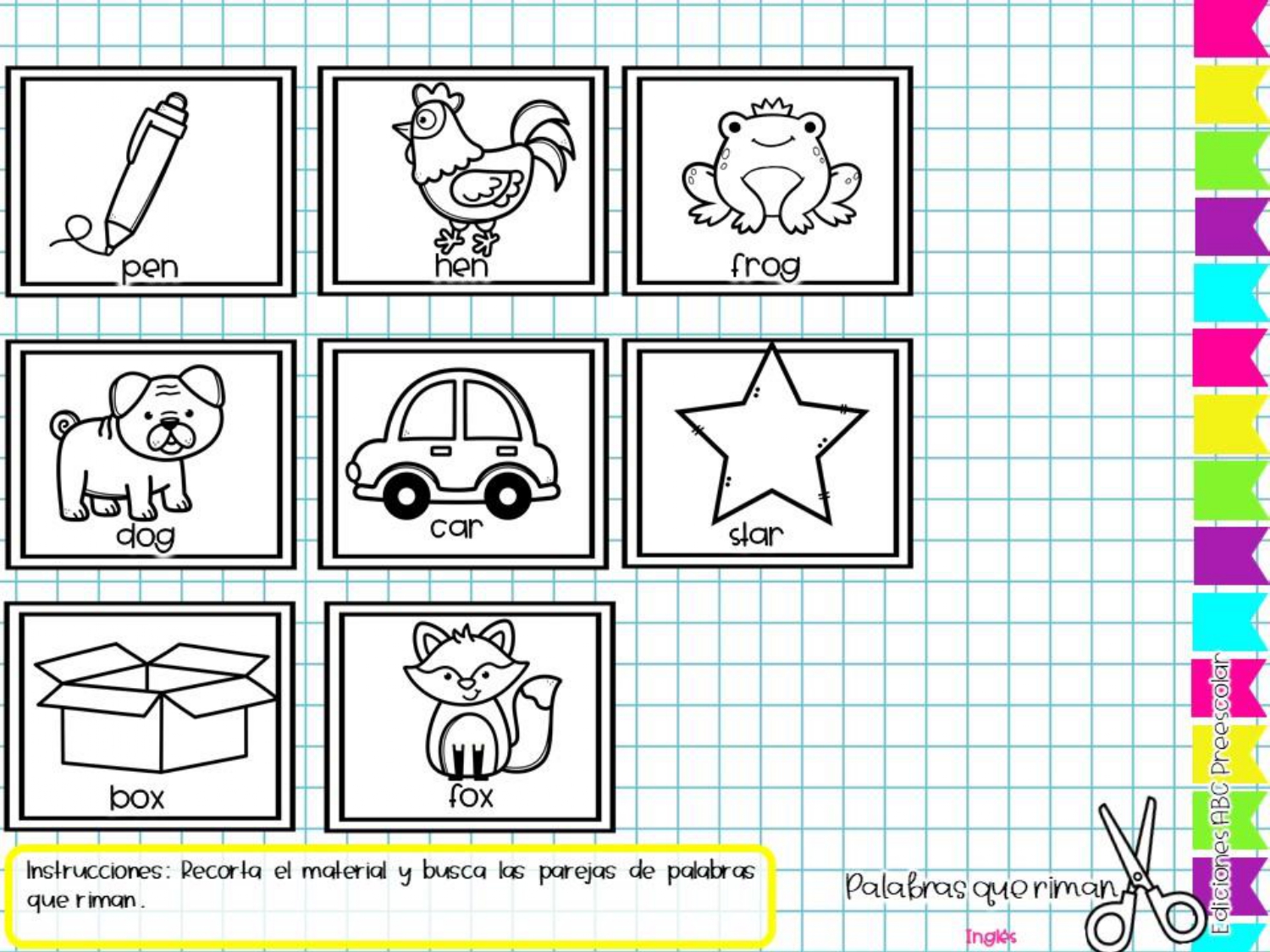 CALCULO MENTAL
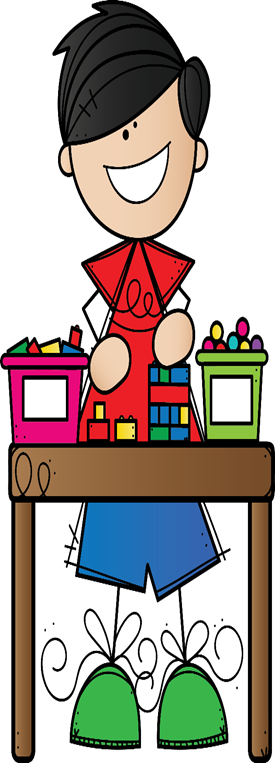 RESOLUCIÓN DE PROBLEMAS
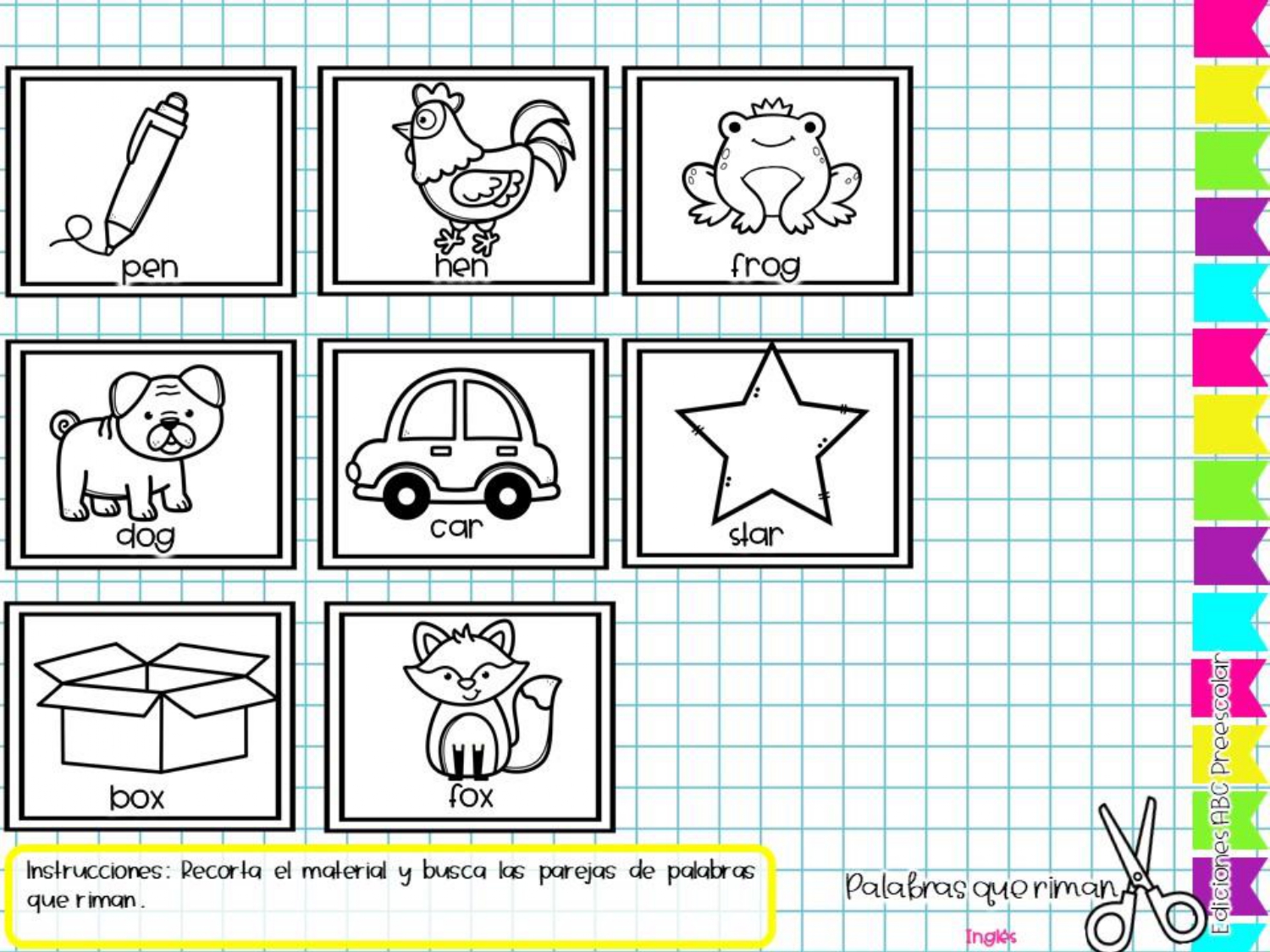 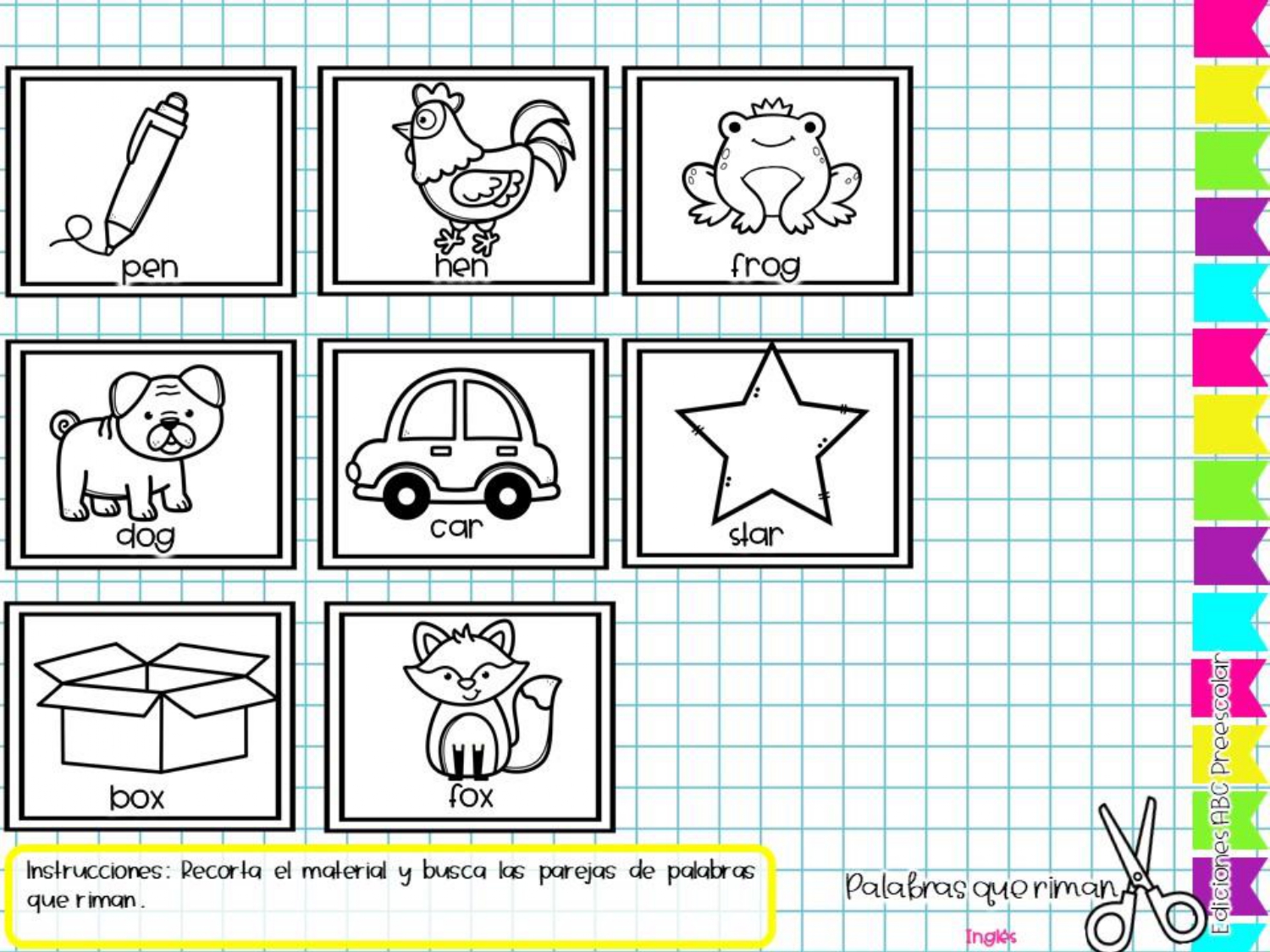 CALCULO MENTAL
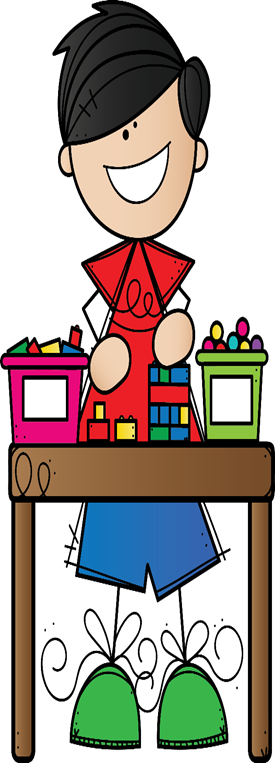 RESOLUCIÓN DE PROBLEMAS
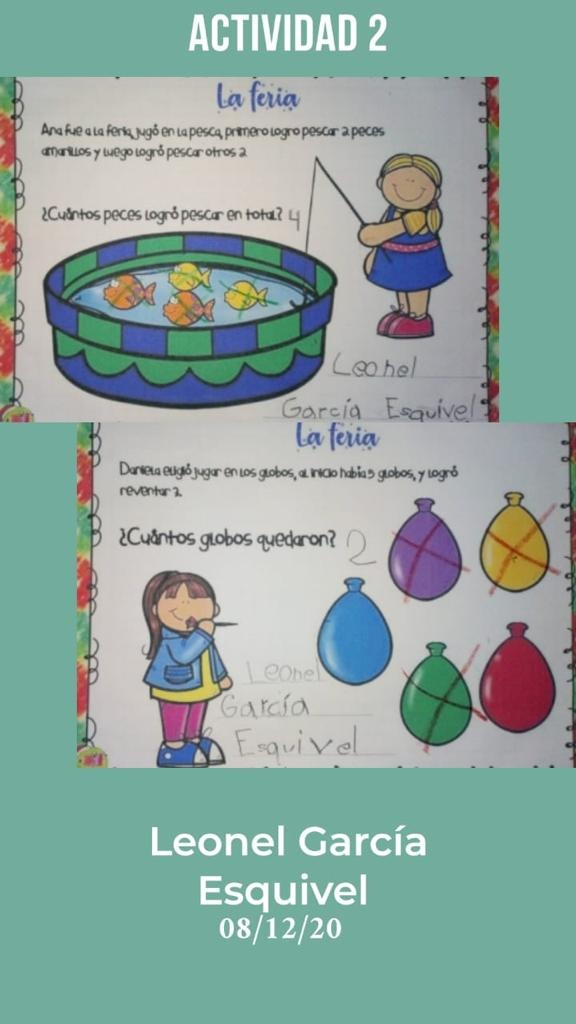 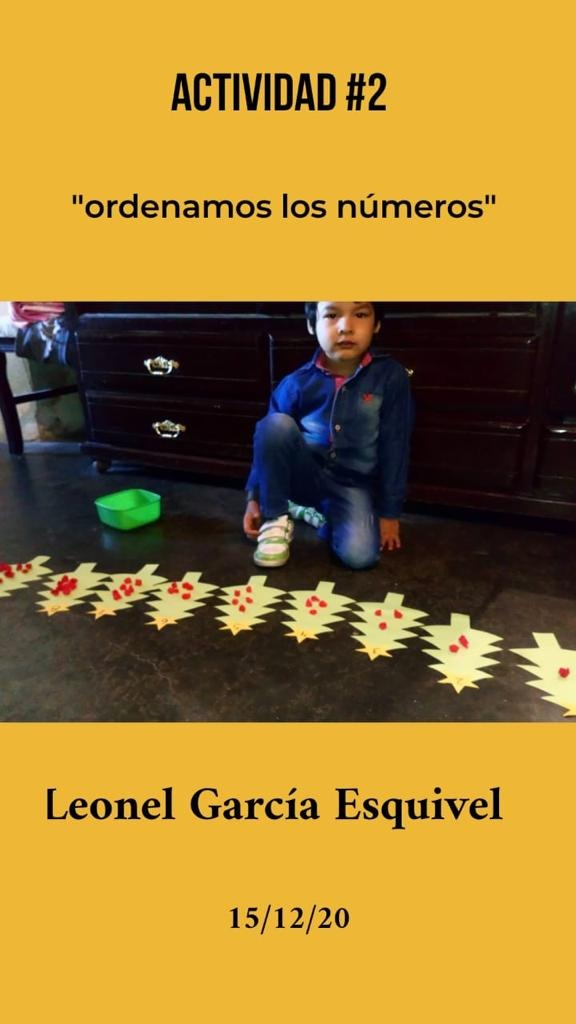 Resolución de problemas.
Secuencia numérica